Don’t Begrudge A Nudge:Intro to behavioral science for code enforcement
Sasha Tregebov
Behavioral Insights Team
1. A “game”
2
Getting the neurons firing
Take a moment to write the words down that you can remember
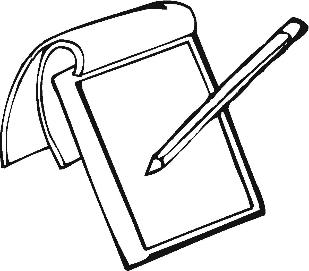 Do you remember?
Did you remember ‘sleep’?
40 -55
% of people who falsely remember
Source: Roediger, H. & McDermott, K., (1995), ‘Creating False Memories: Remembering Words Not Presented in Lists’, Journal of Experimental Psychology: Learning, Memory, and Cognition, Vol. 21, No. 4, pp. 803-814.
In case you don’t believe me…
2. A bit about BIT
8
Behavioral science + evaluation = results
Impact: Designing and testing simple, low-cost interventions to help people make better decisions for themselves. Proactively addressing code violations, increasing payments, and more.

Finding out what works!
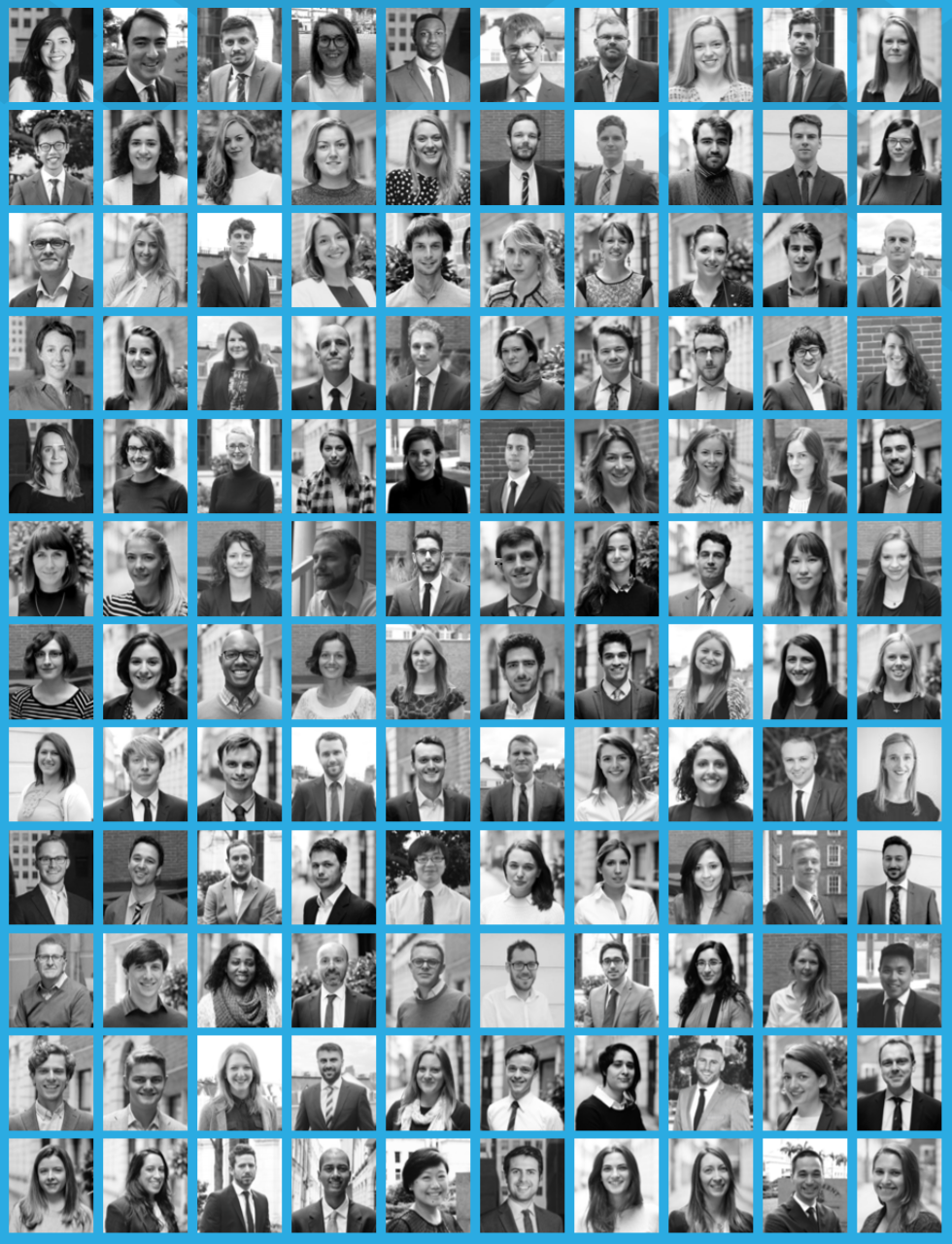 Behavioral Scientists
Evaluation experts
Policy experts
9
Behavioural Insights Ltd.
Work in US cities
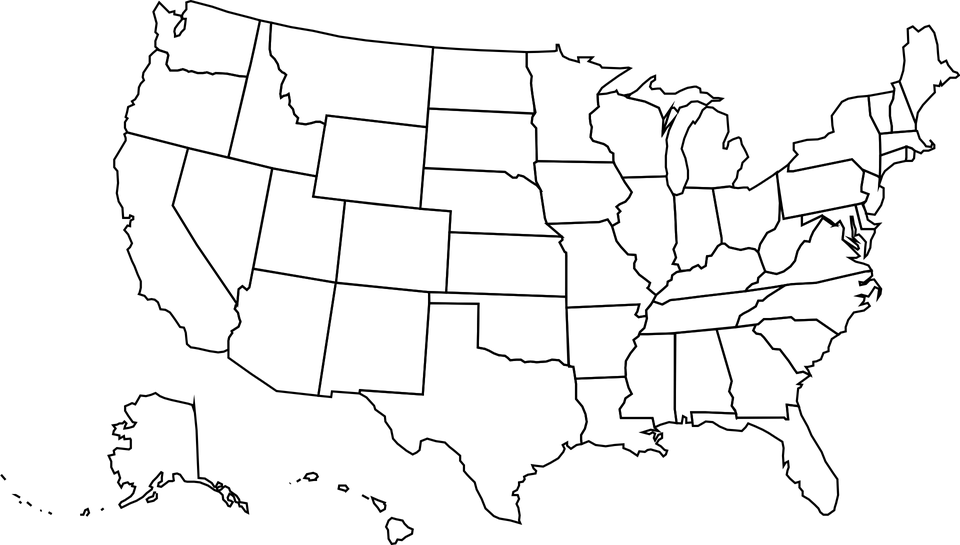 10
Behavioural Insights Ltd.
3. How our brains work
11
Our two brains
System 1 

Fast thinking/Automatic 
intuitive, effortless

2x2
 
Taking your daily commute
System 2
 
Slow thinking/Reflective 
deliberate, analytic, effortful

24x17

Planning a trip overseas
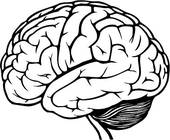 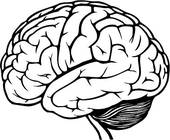 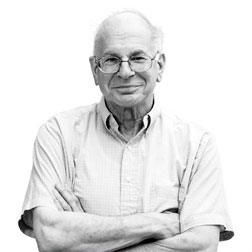 12
Behavioural Insights Ltd.
Our two brains
Behavioral science is the study of how humans make decisions and behave, both in System 1 & 2
Behavioral insights applies our understanding to practical challenges, like improving code compliance
It helps us build policies, programs and services that work
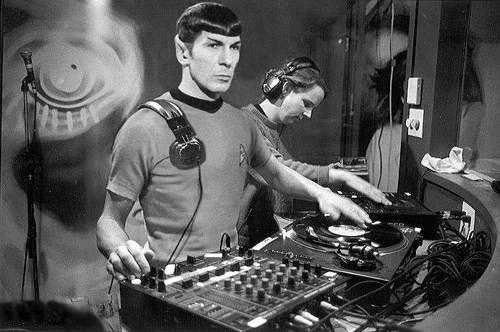 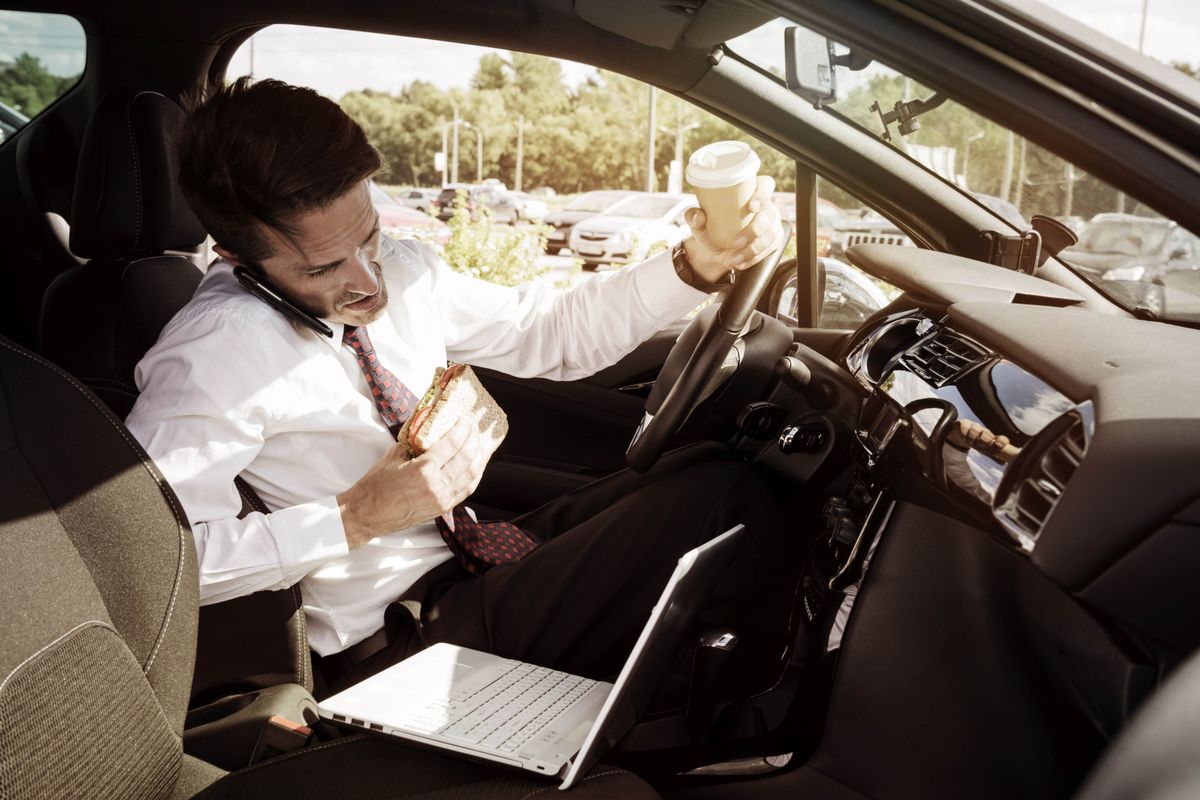 for him
– not him
13
Behavioural Insights Ltd.
3. Simple rules for applying behavioral insights
14
EAST
So how can you use what we know about the brain to generate outcomes?
You’ll hear some examples soon, but our best advice is that if you want residents (or staff) to do something, make it EAST
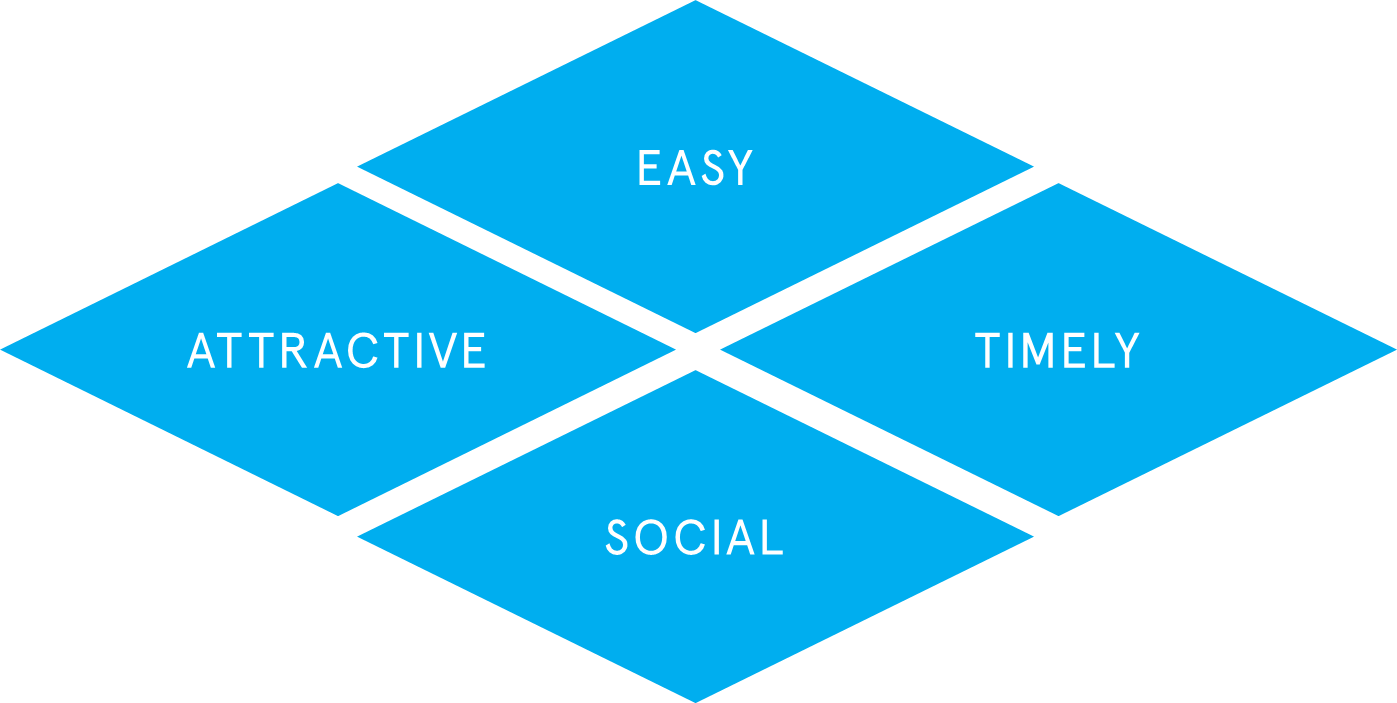 15
Behavioural Insights Ltd.
[Speaker Notes: Understand what I need to do, how to do, when to do it.
Plain, concise language, reducing friction costs.
Default options.]
[Speaker Notes: Get their attention. Personalize communications, use a clear or compelling image. Frame in terms of what resonates (e.g. loss aversion).]
[Speaker Notes: Social norms extremely powerful.]
[Speaker Notes: People have limited memories, give them something right when they need it. 
Think about when people are motivated. Deadlines. 
When people make changes – after switching jobs, etc.

For codes: when do people need to know? Before violation, after complaint, all of the above?]
4. How do you know what works?
Evaluation
Humans are really complicated!
Their behavior is highly context dependent
To be sure what works, we need to evaluate
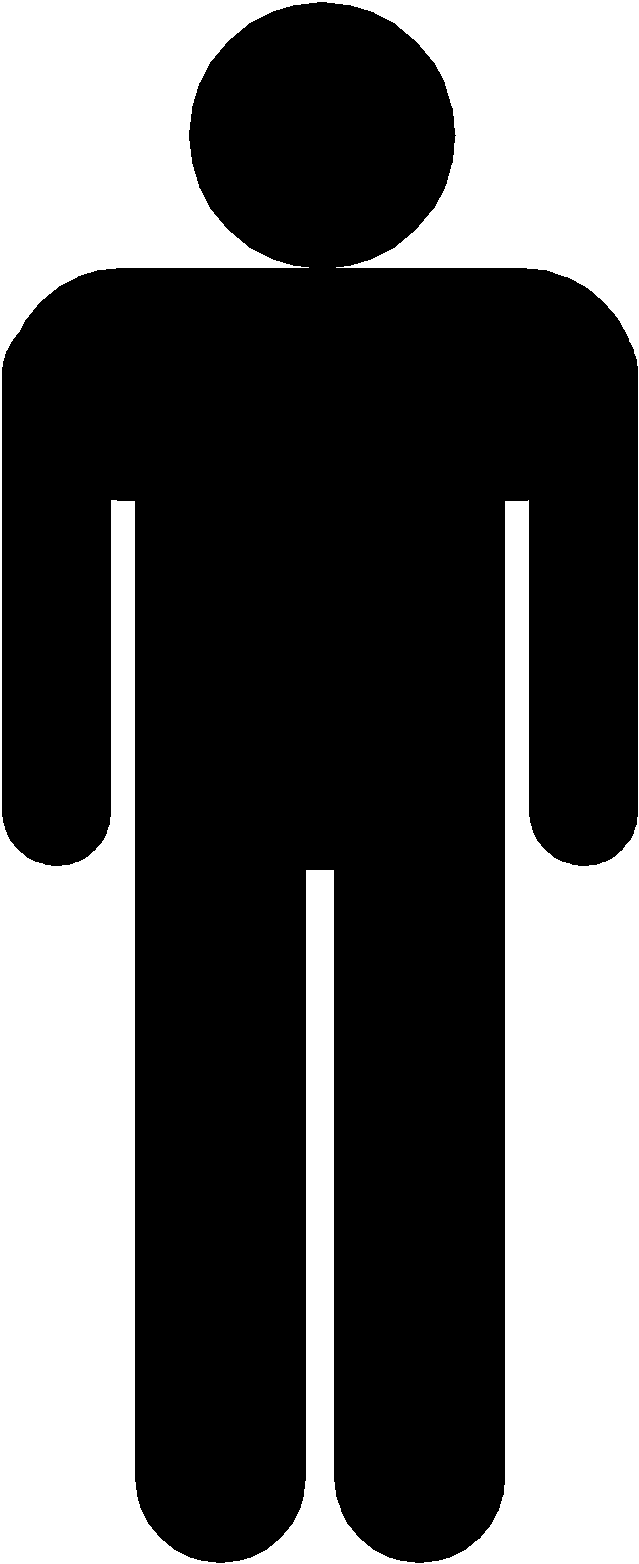 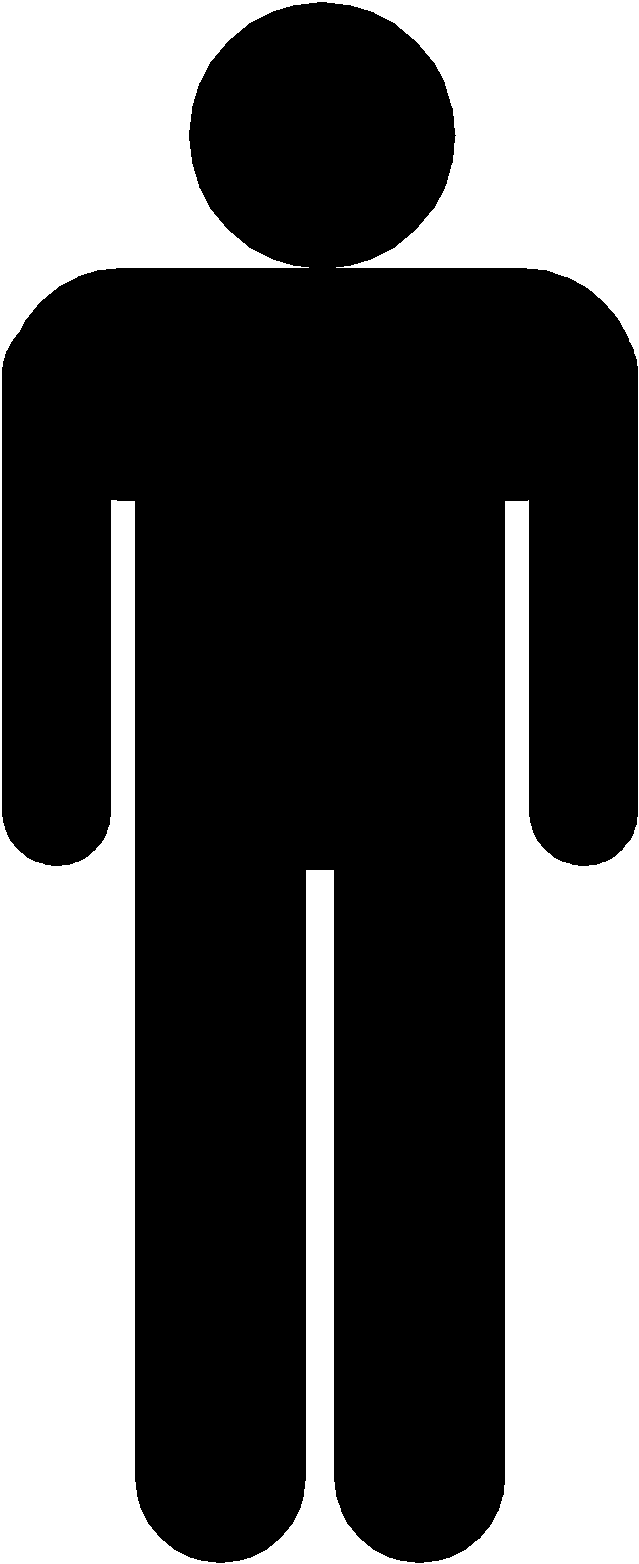 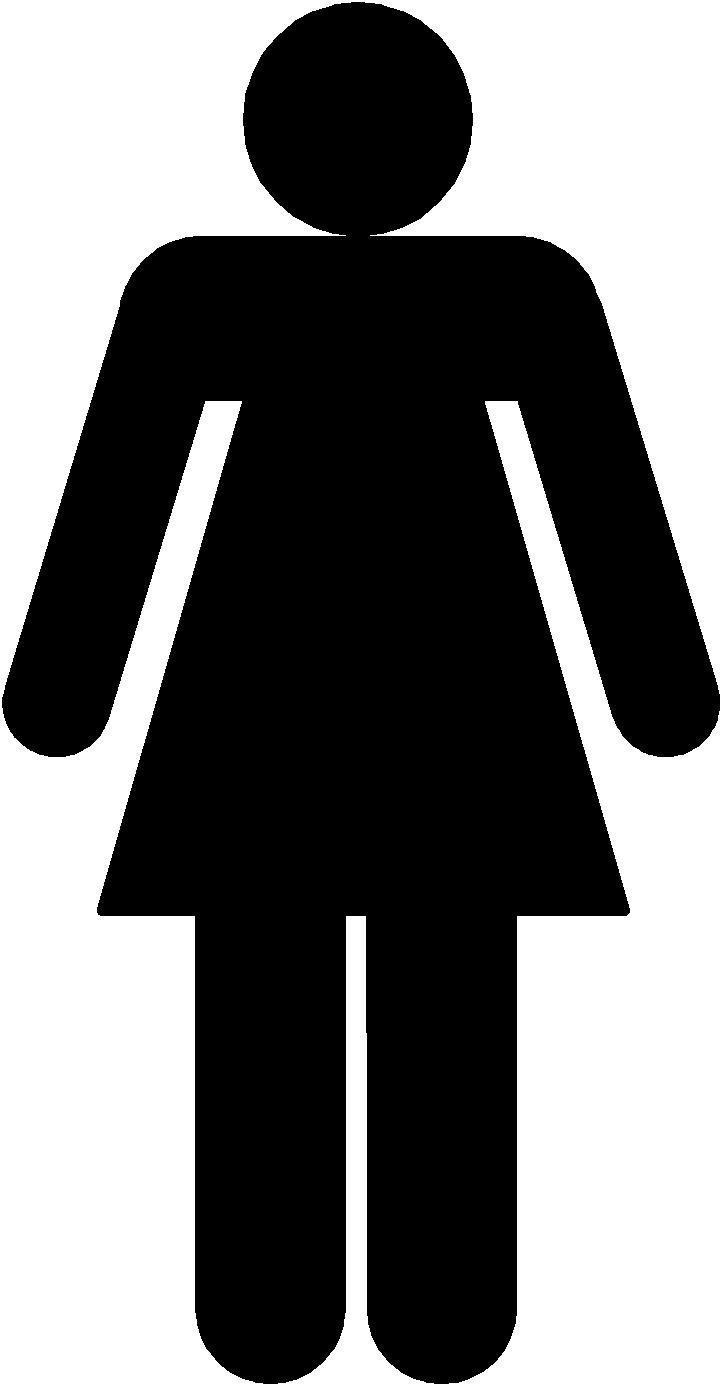 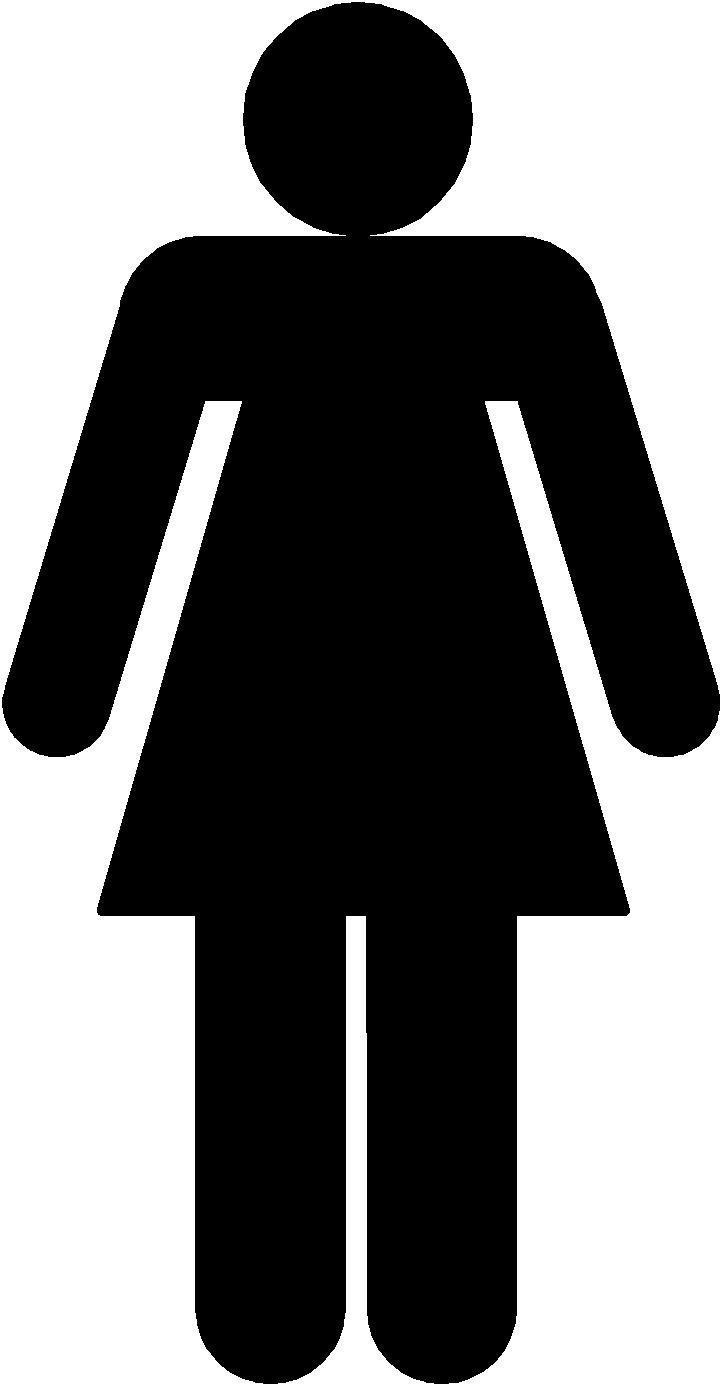 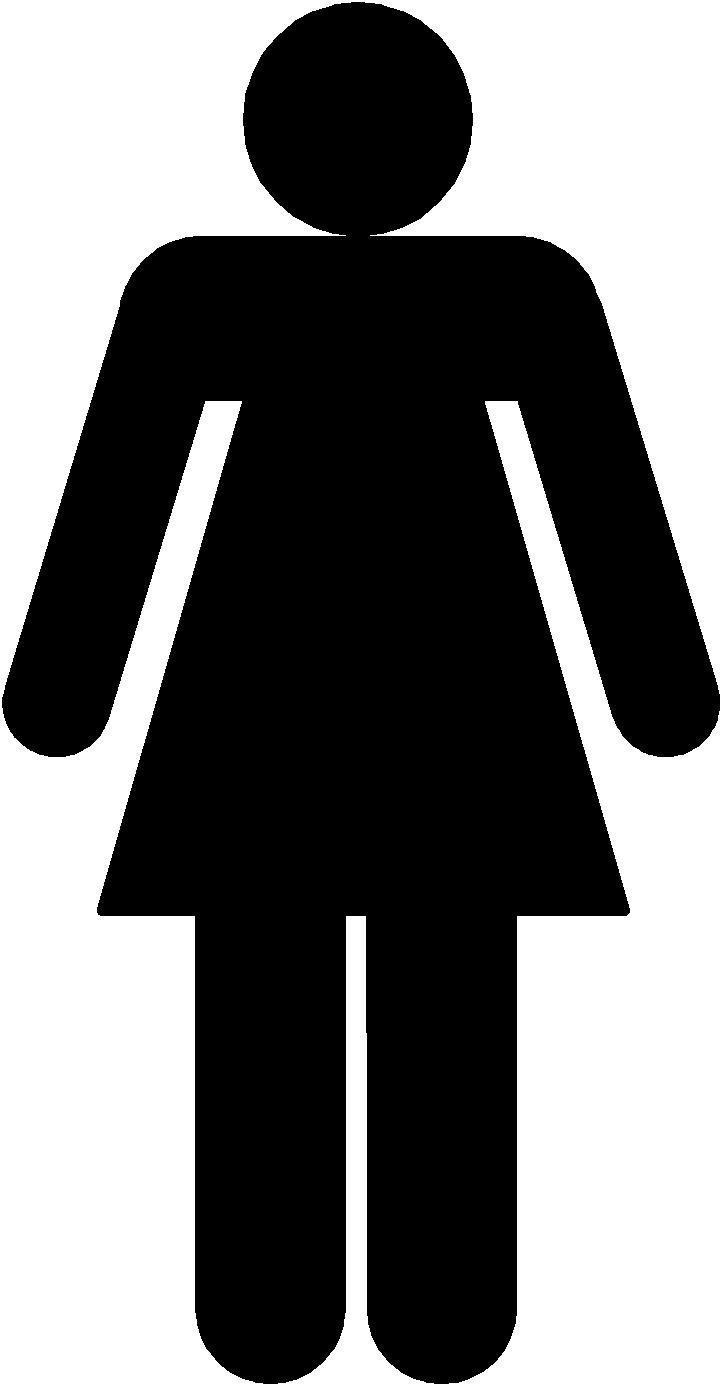 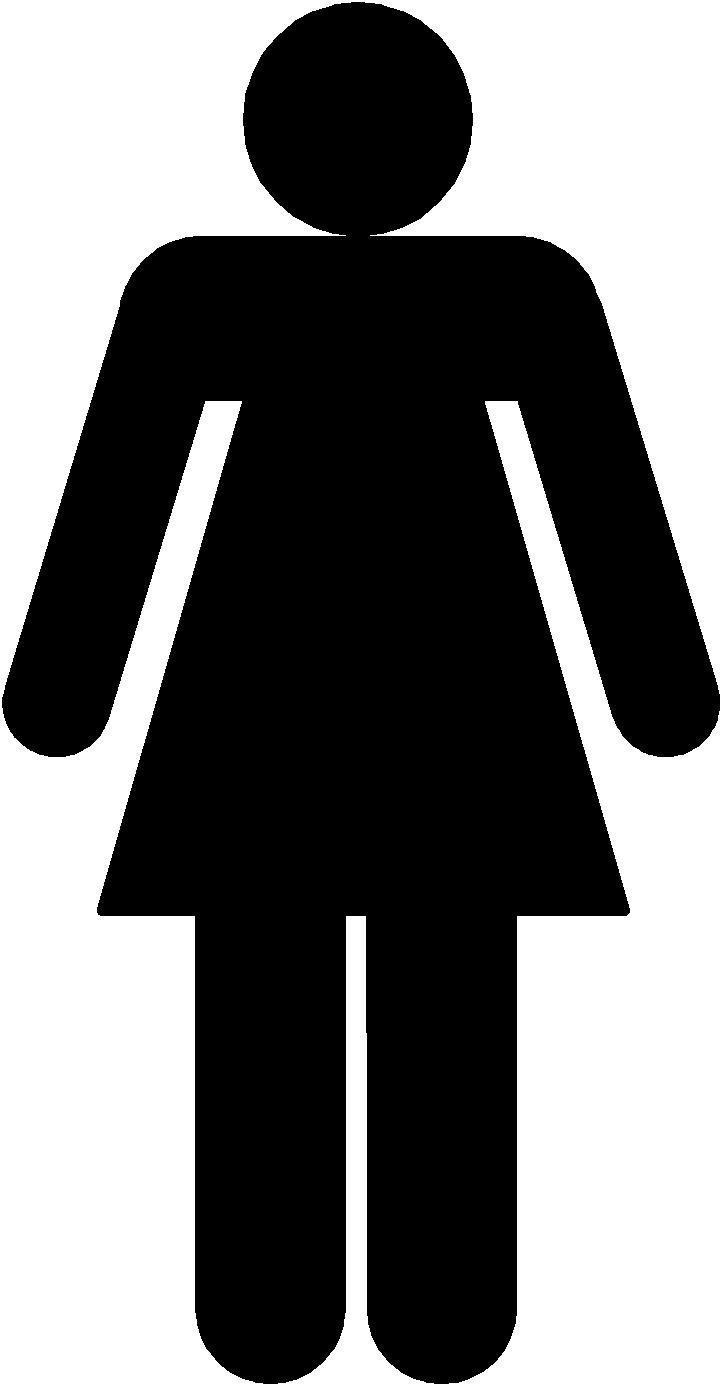 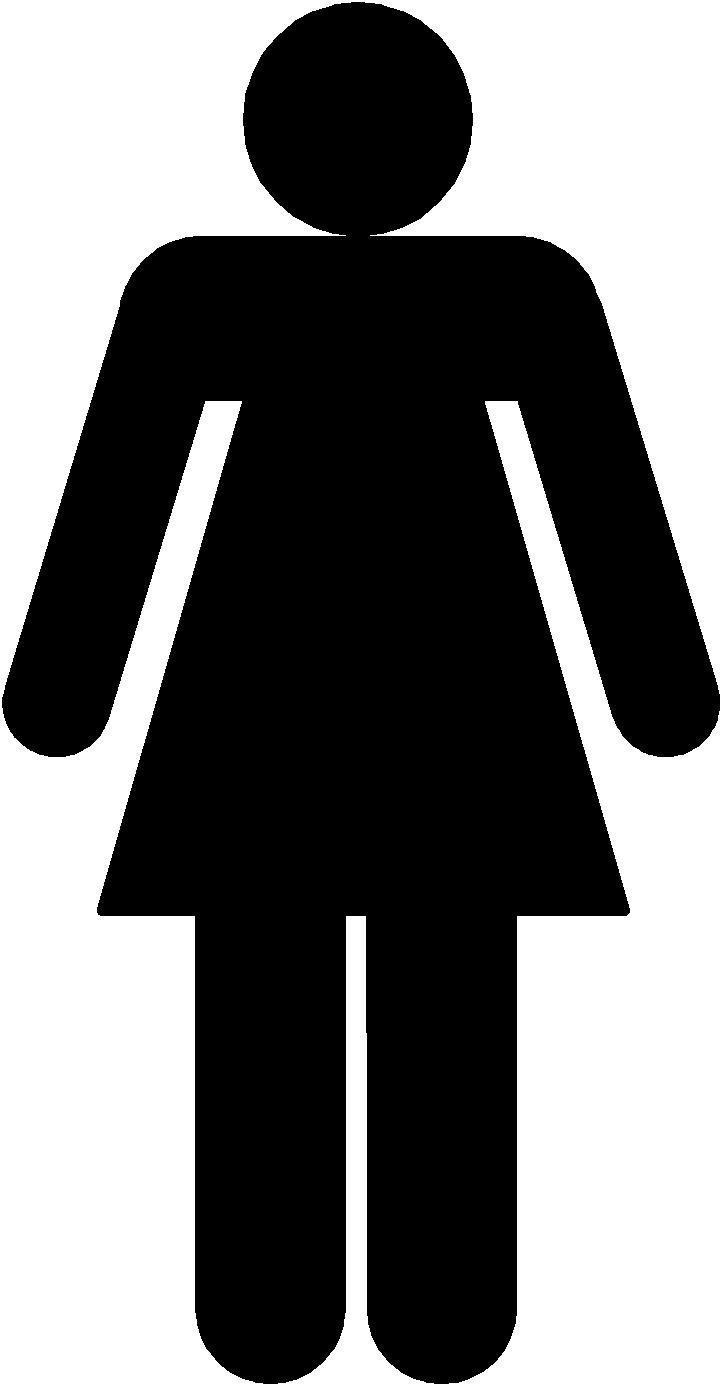 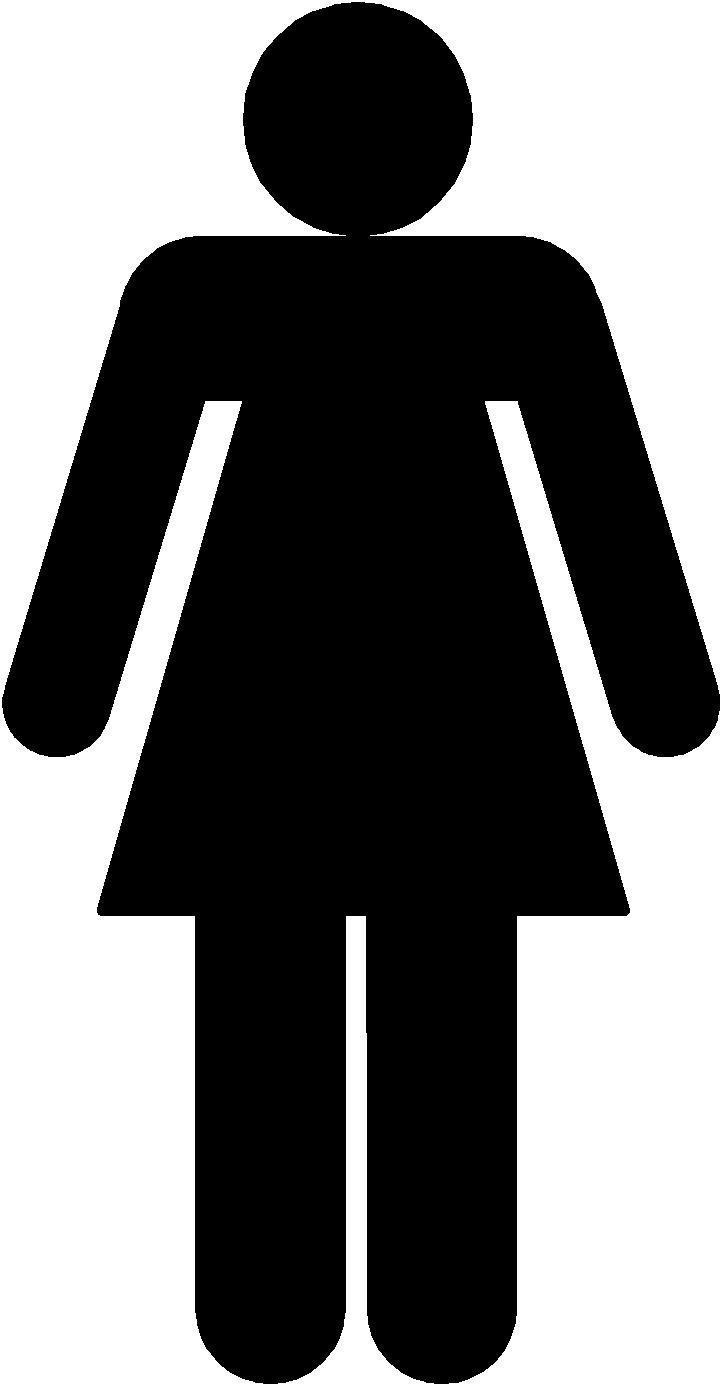 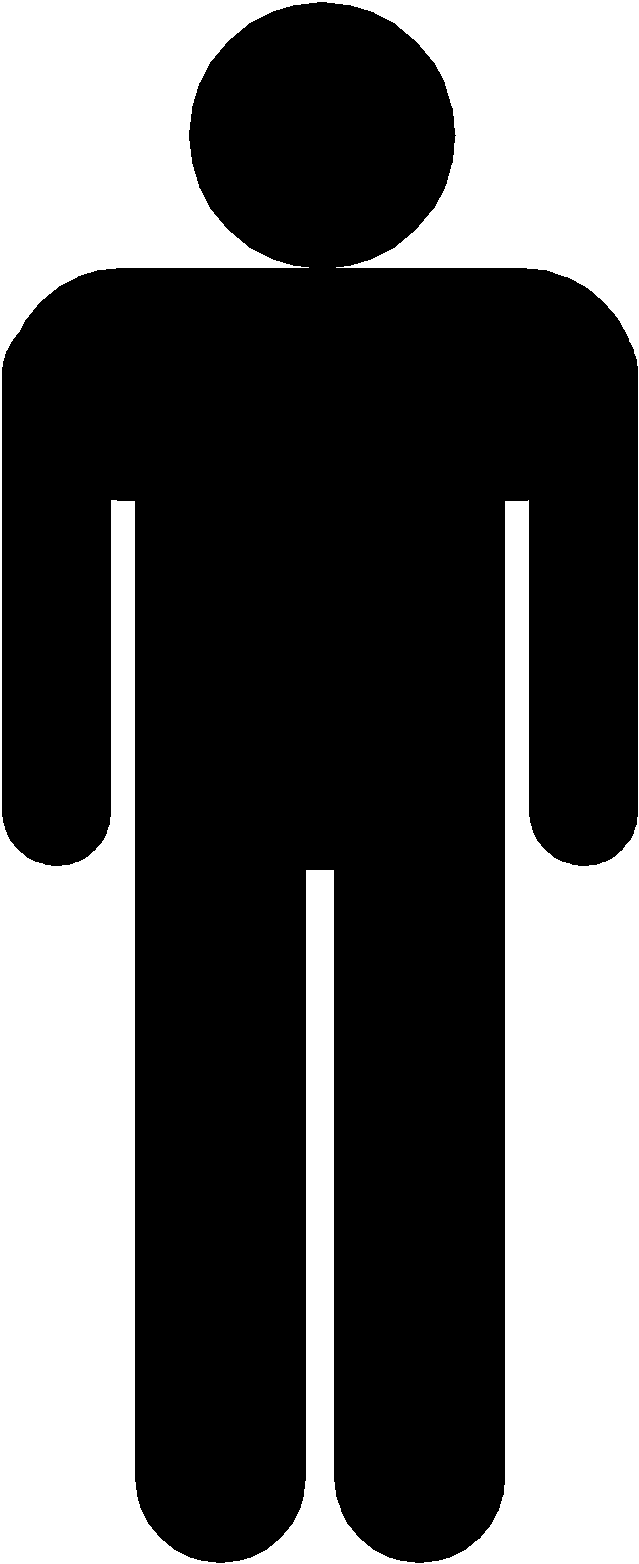 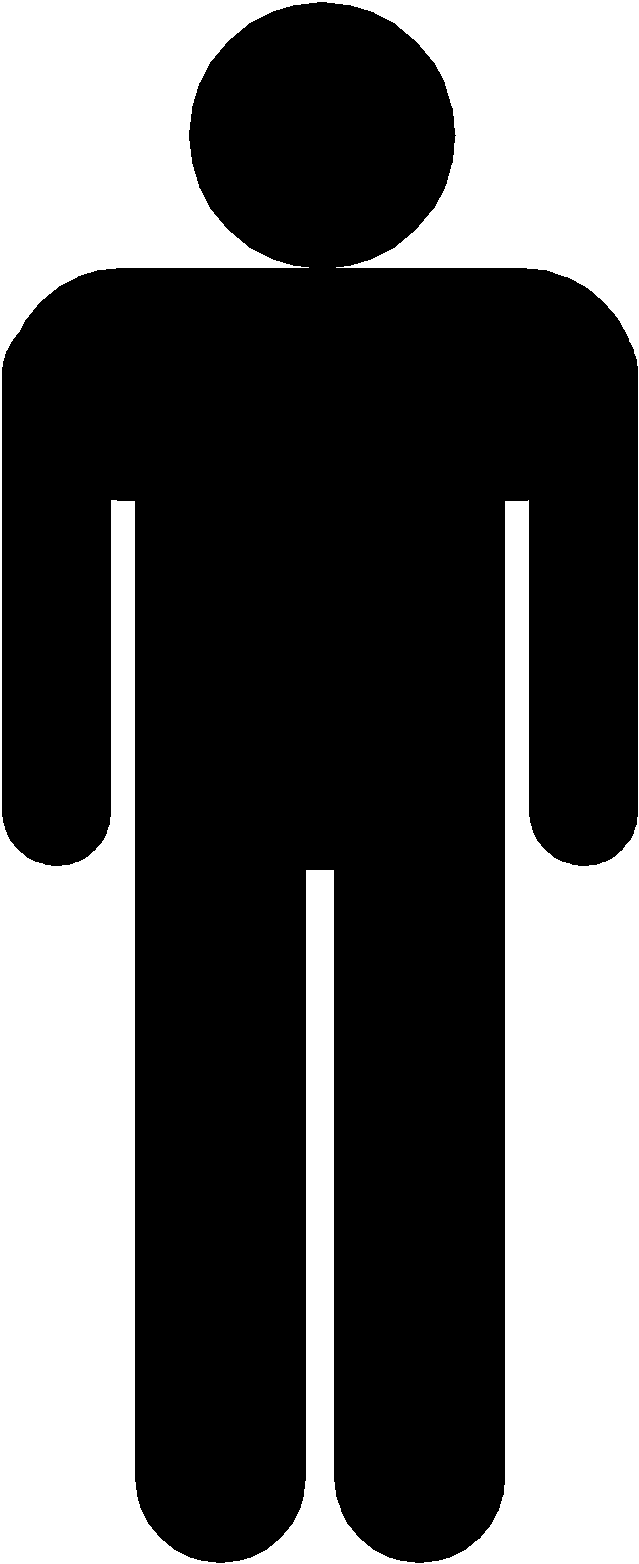 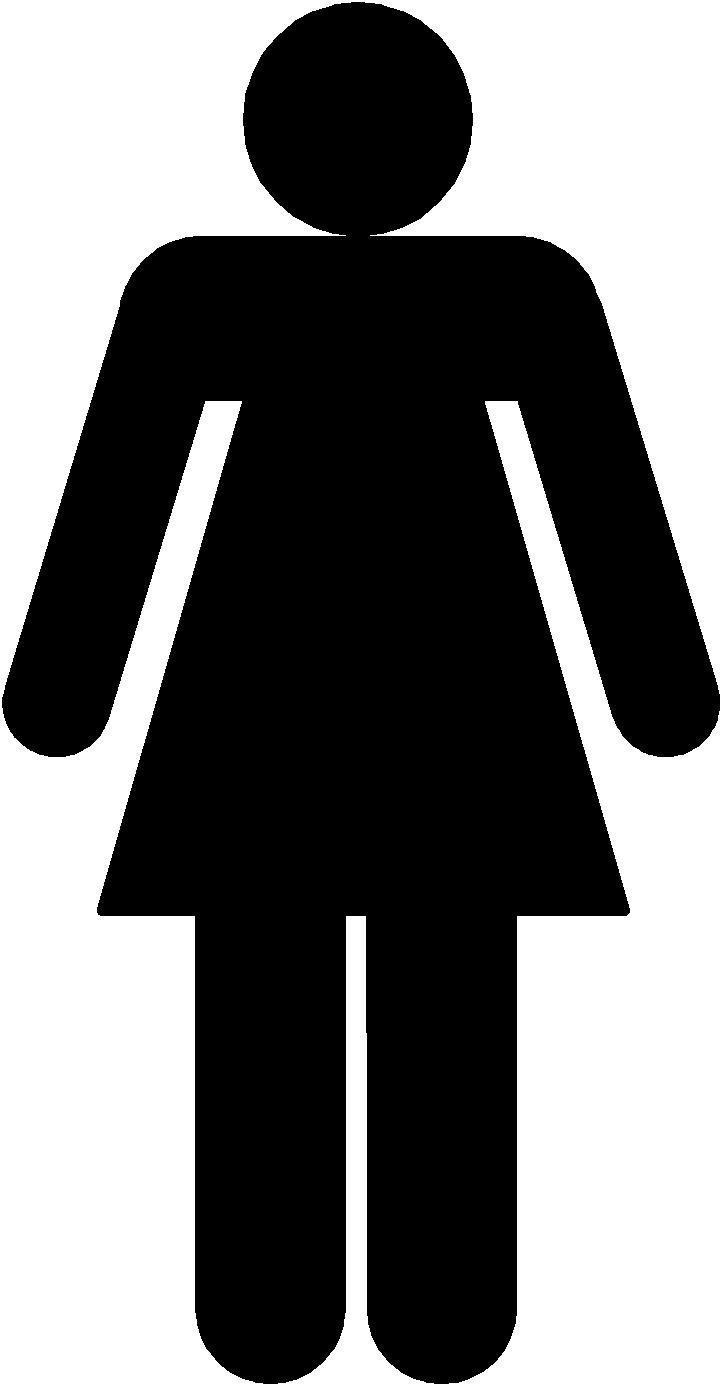 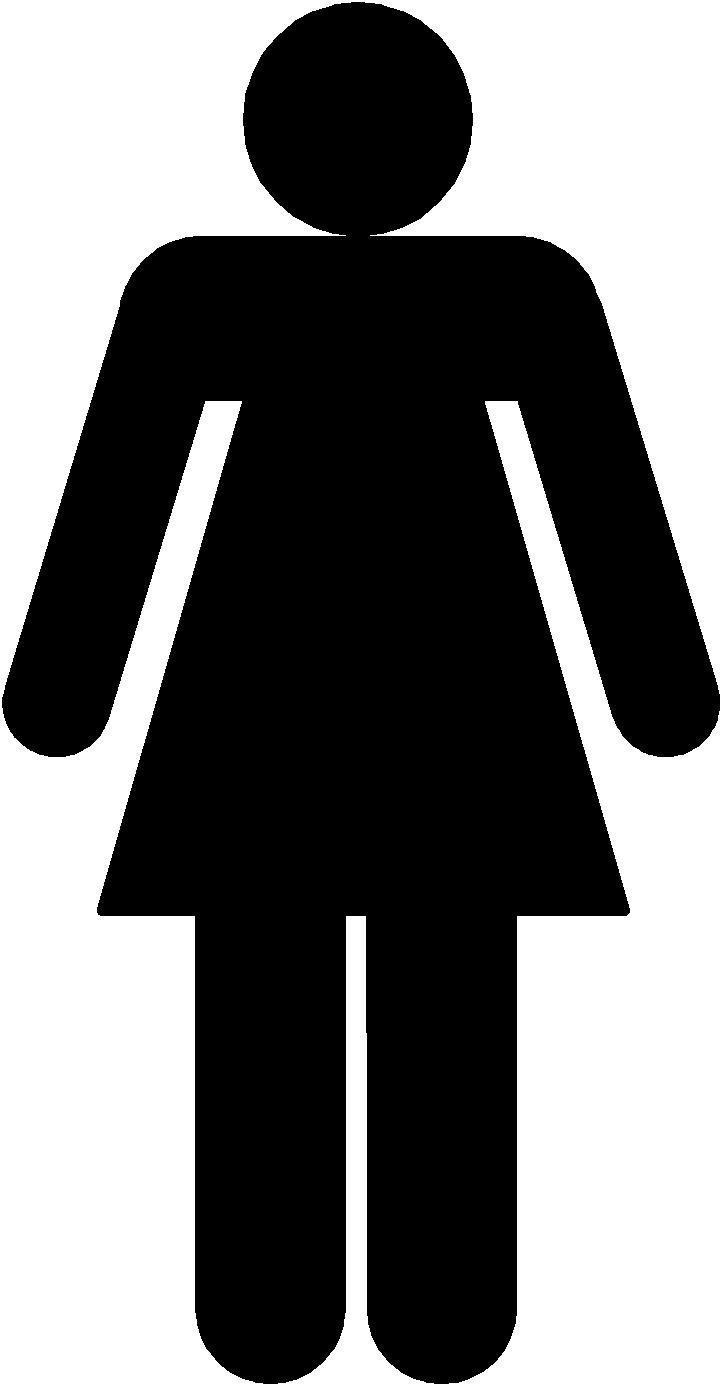 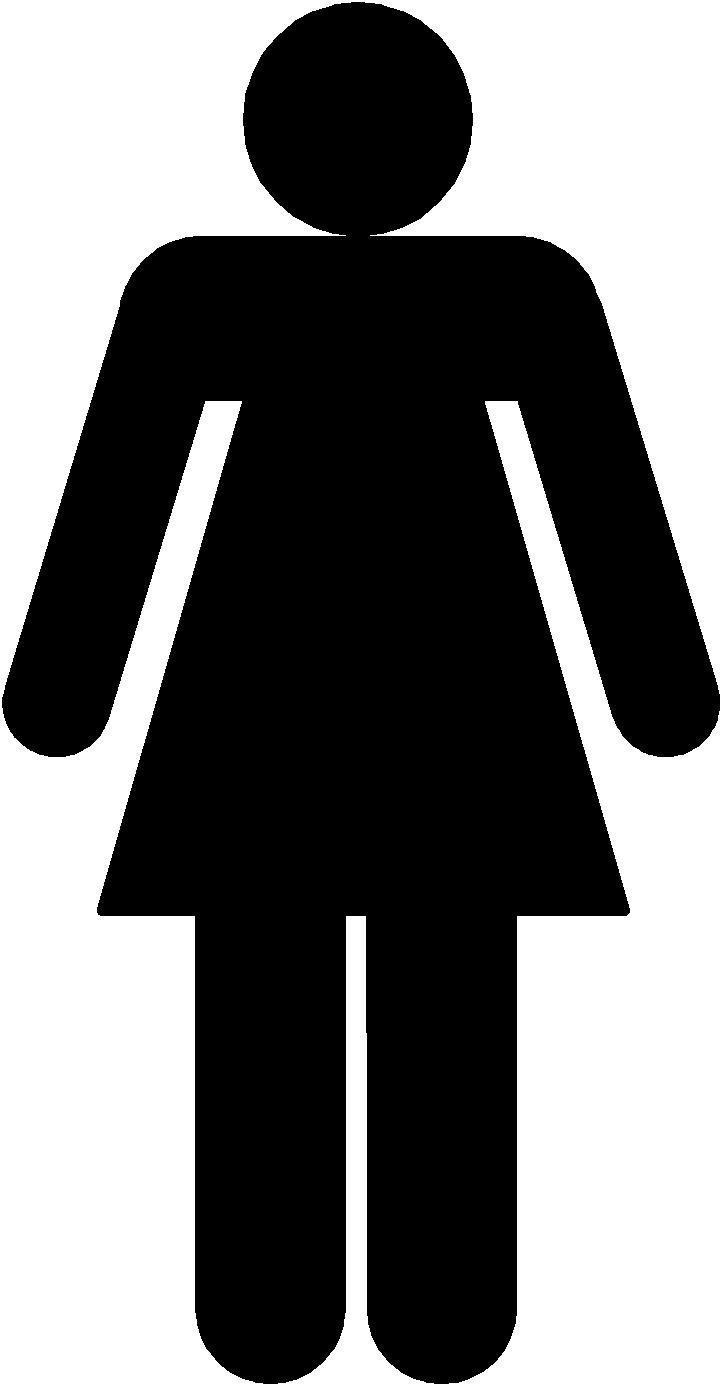 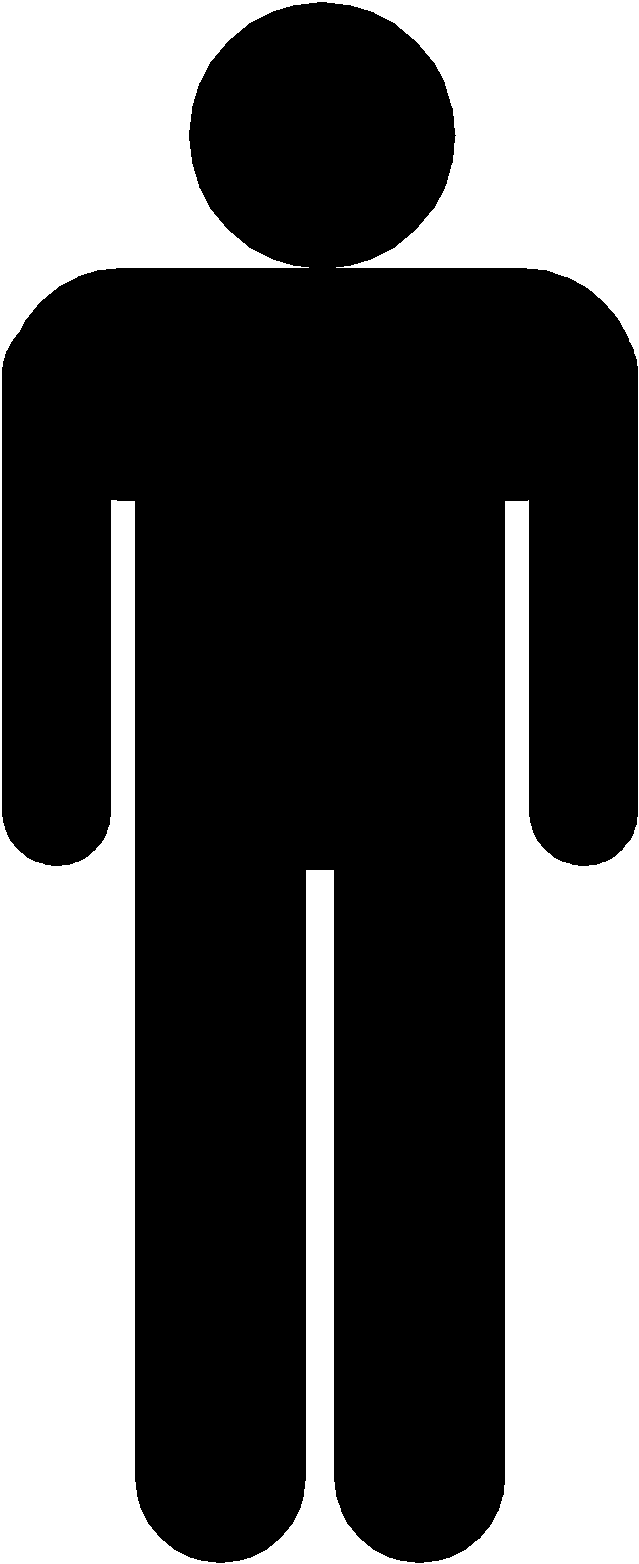 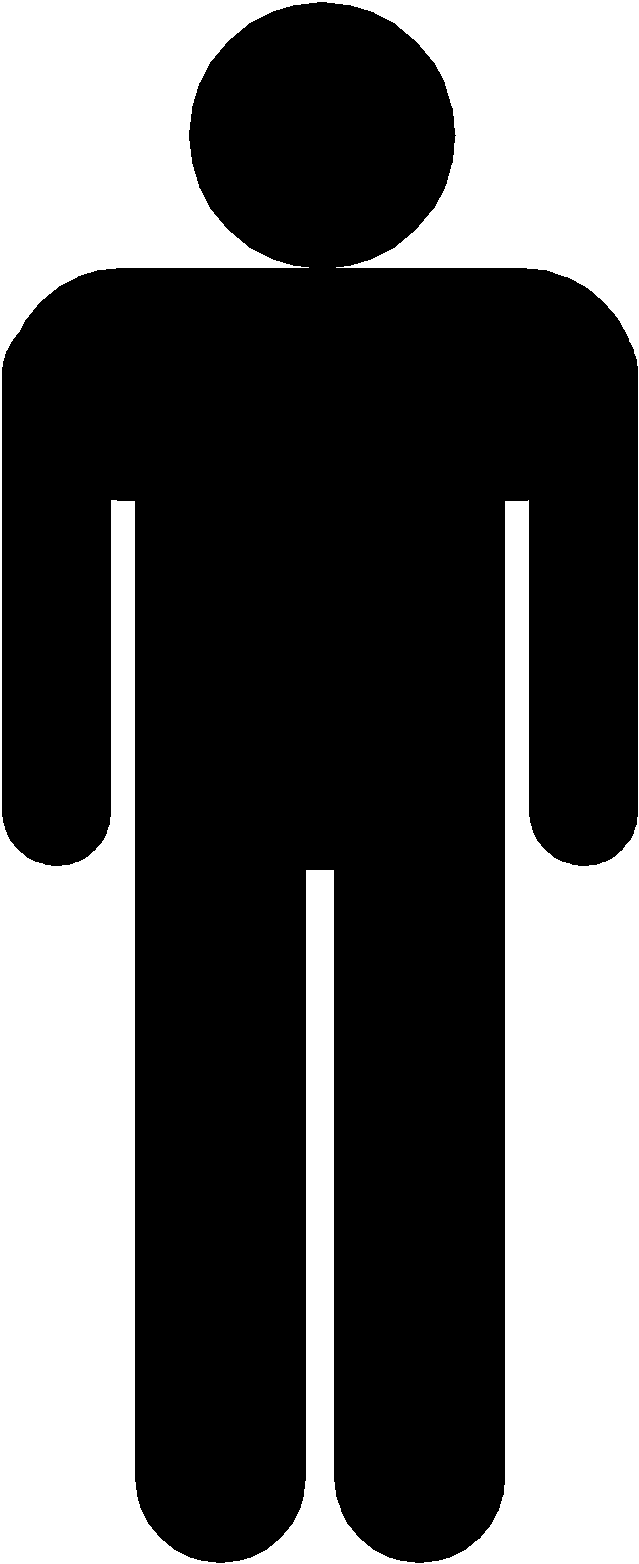 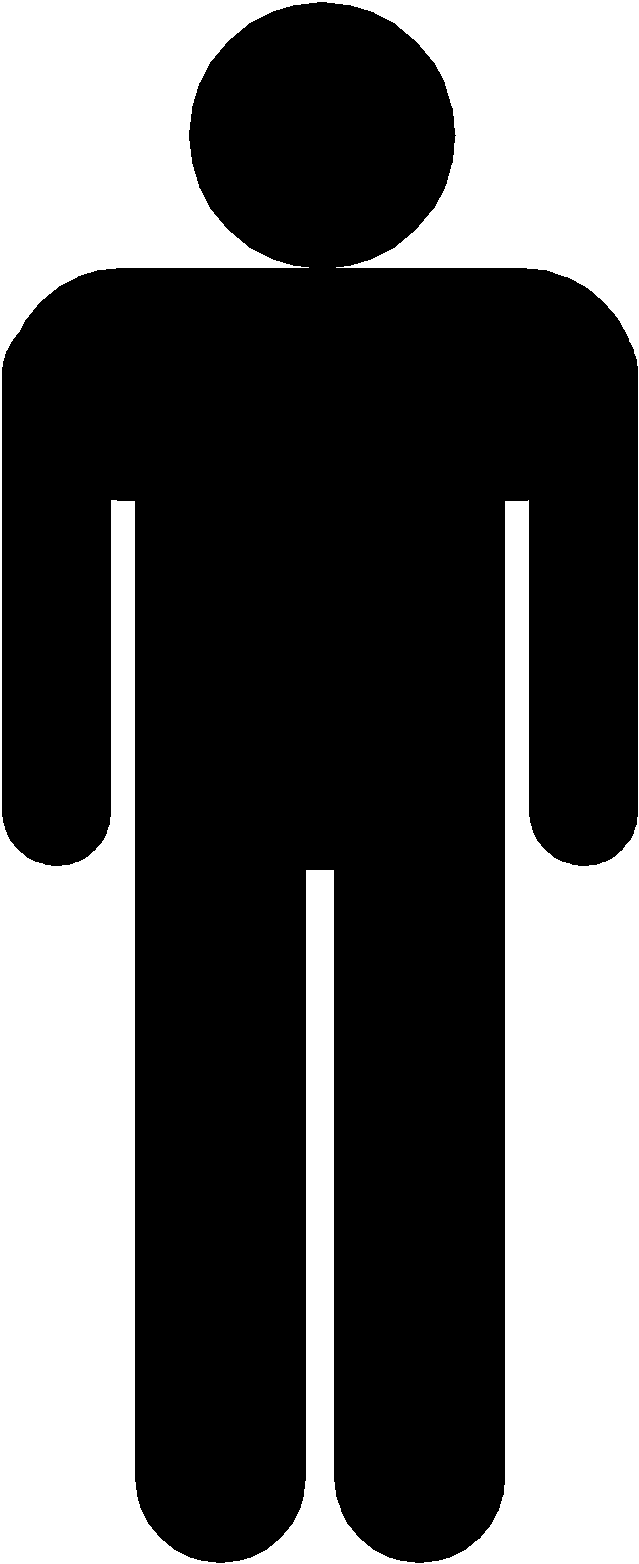 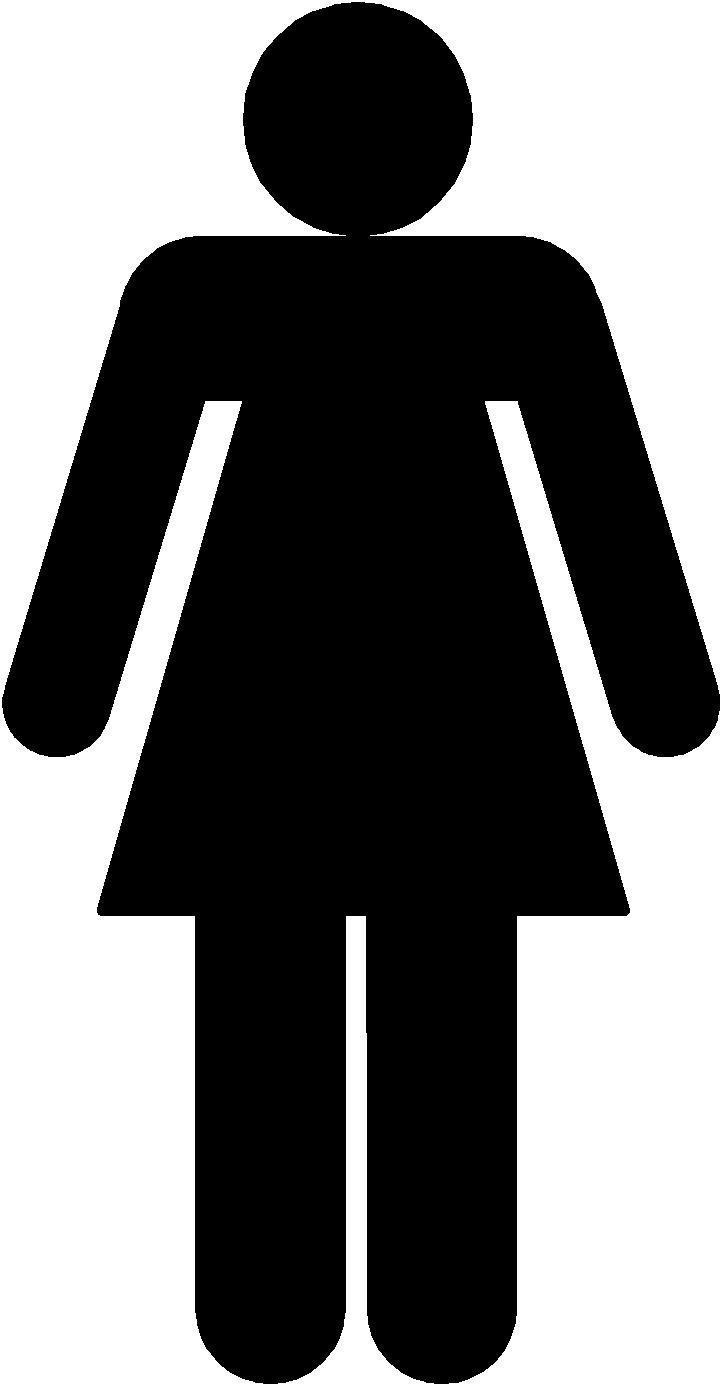 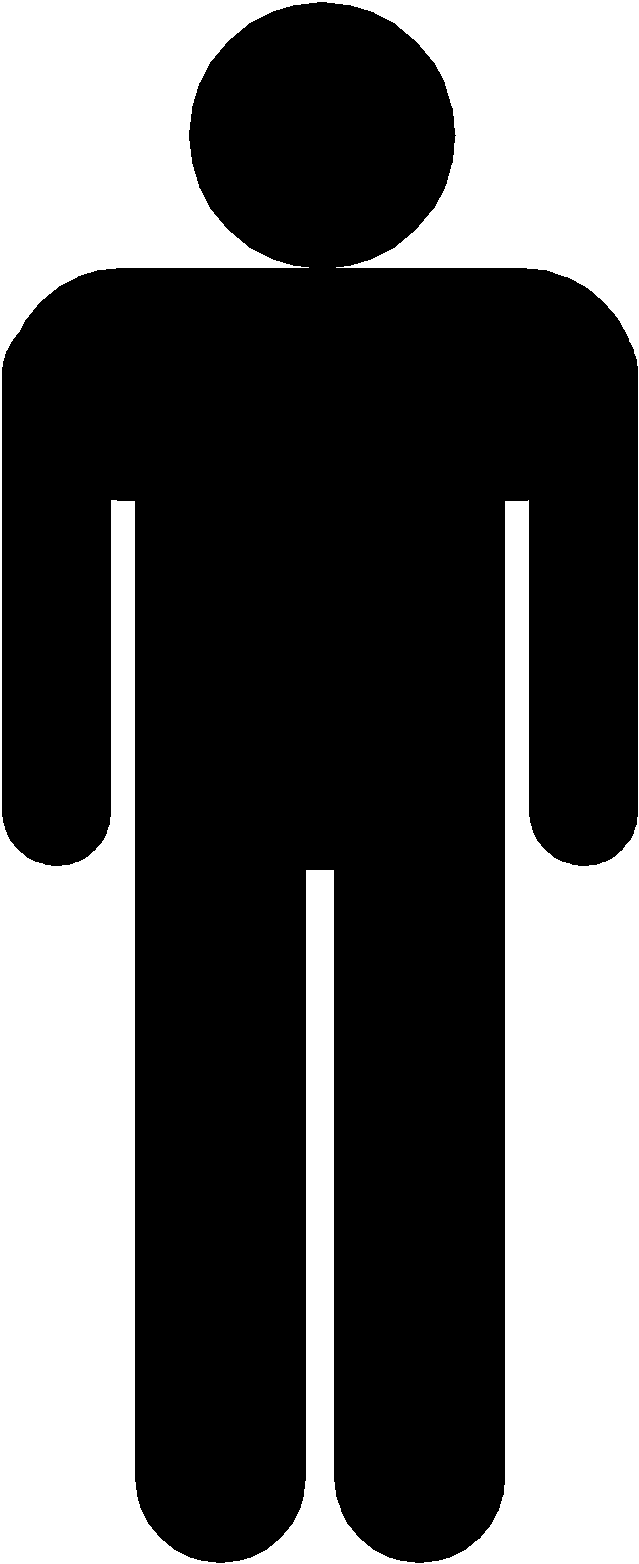 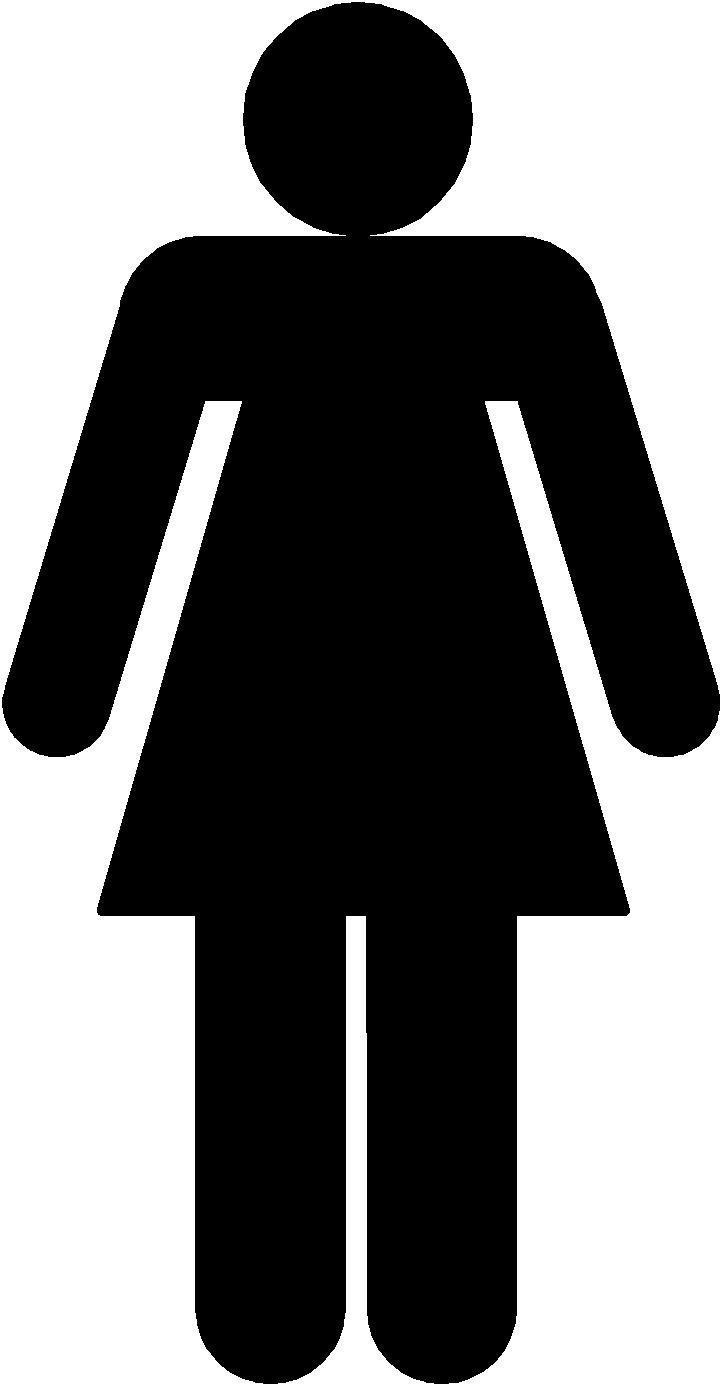 1. Select sample
2. Randomly allocate
3. Measure + analyze results
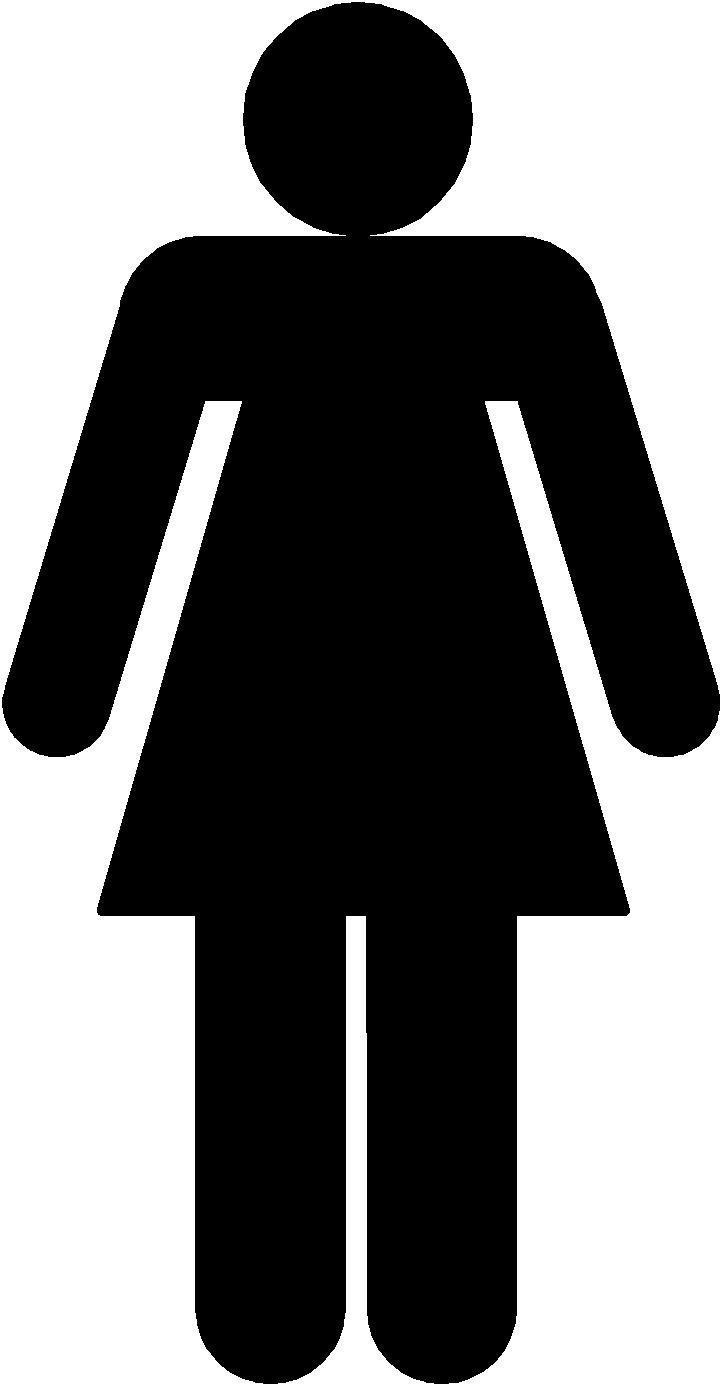 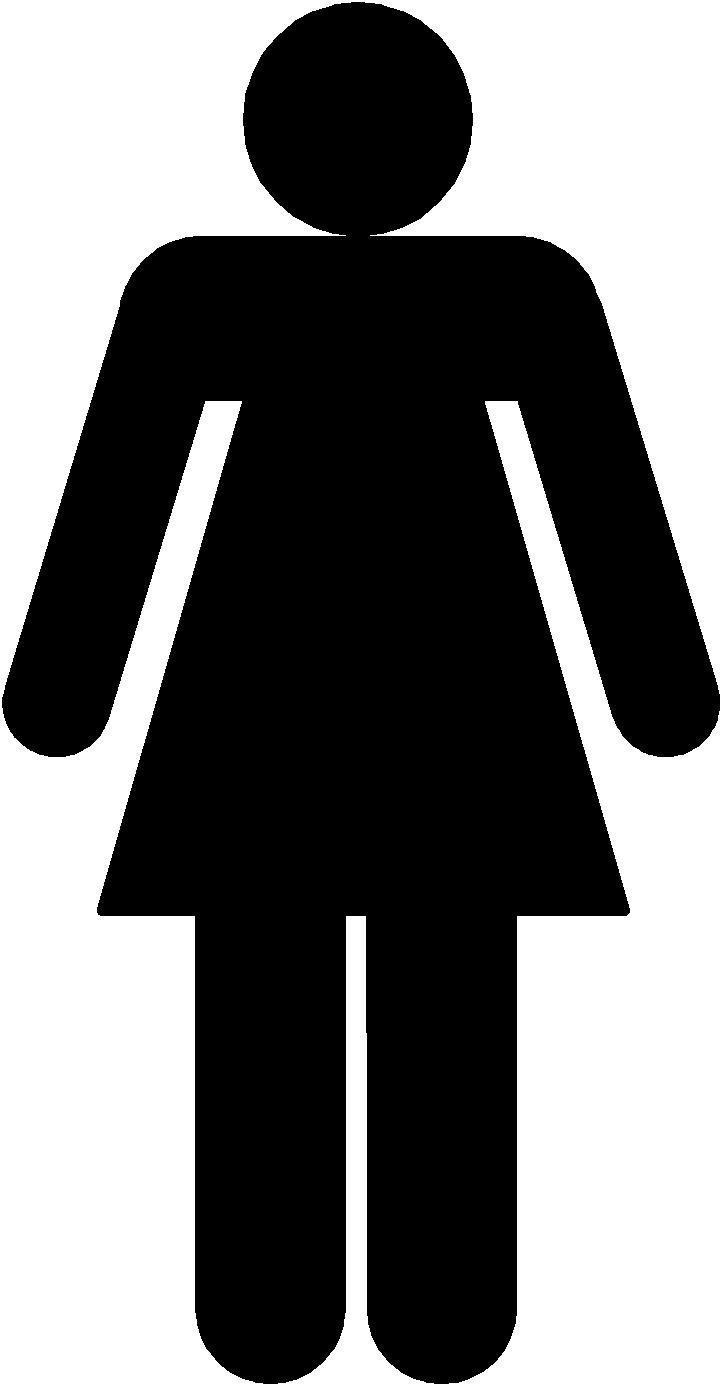 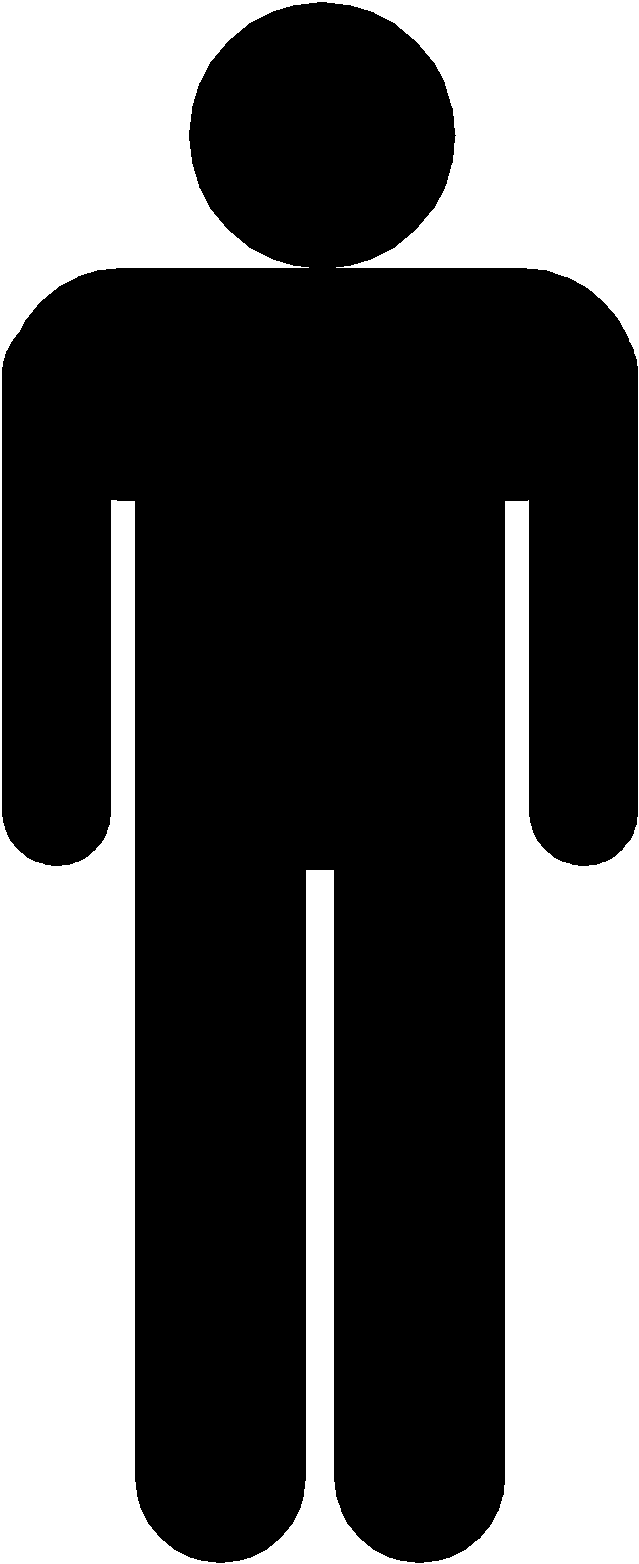 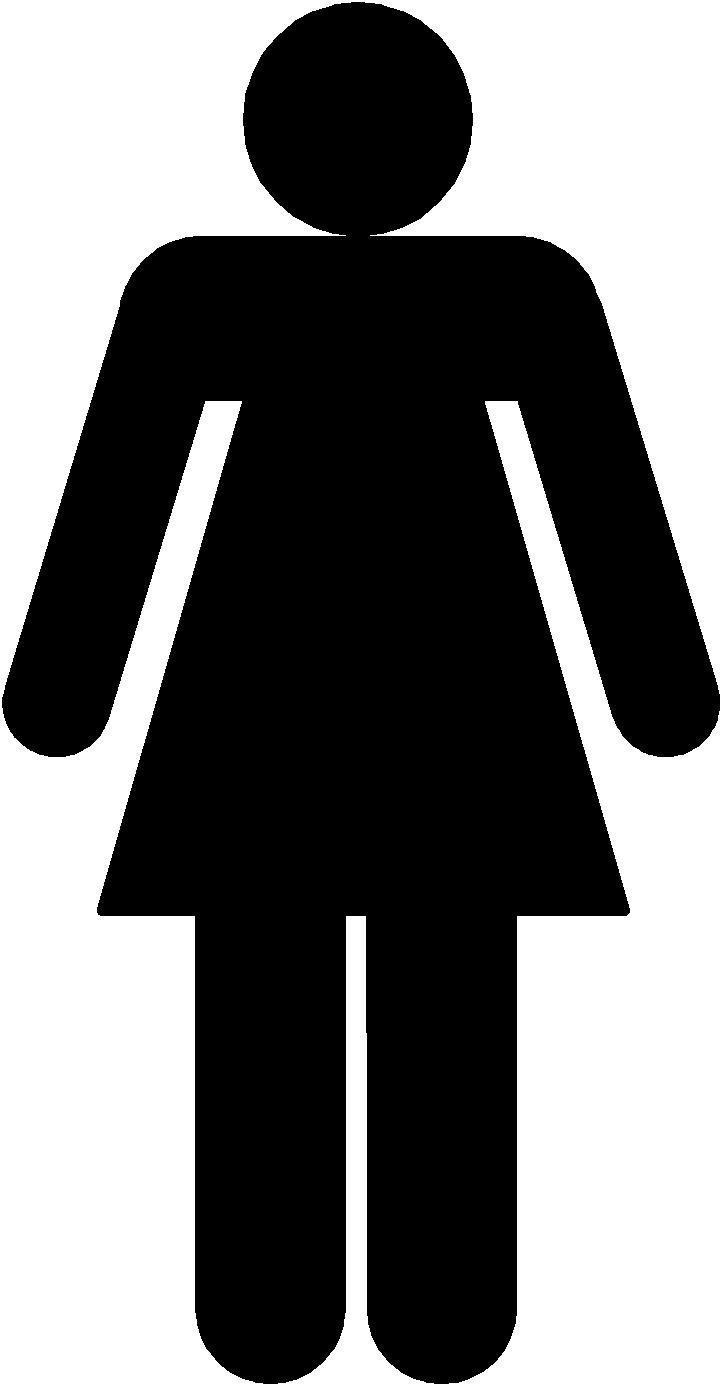 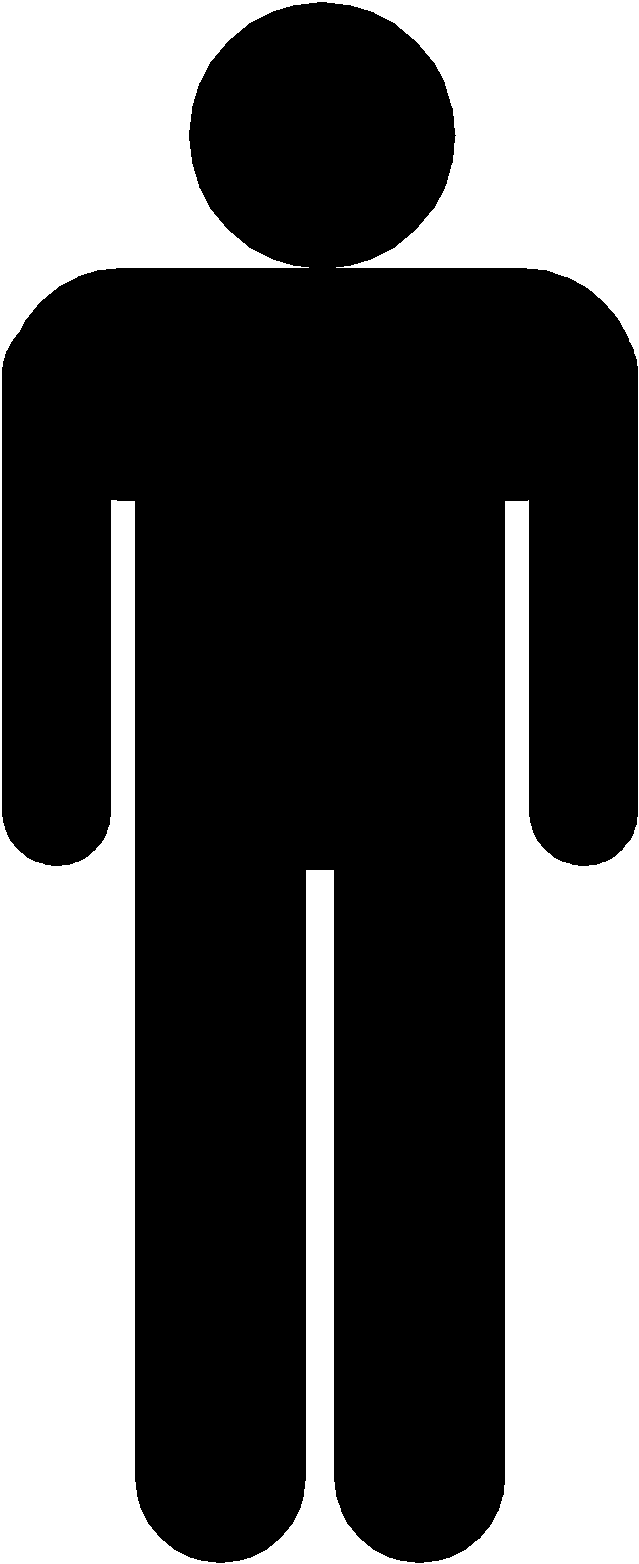 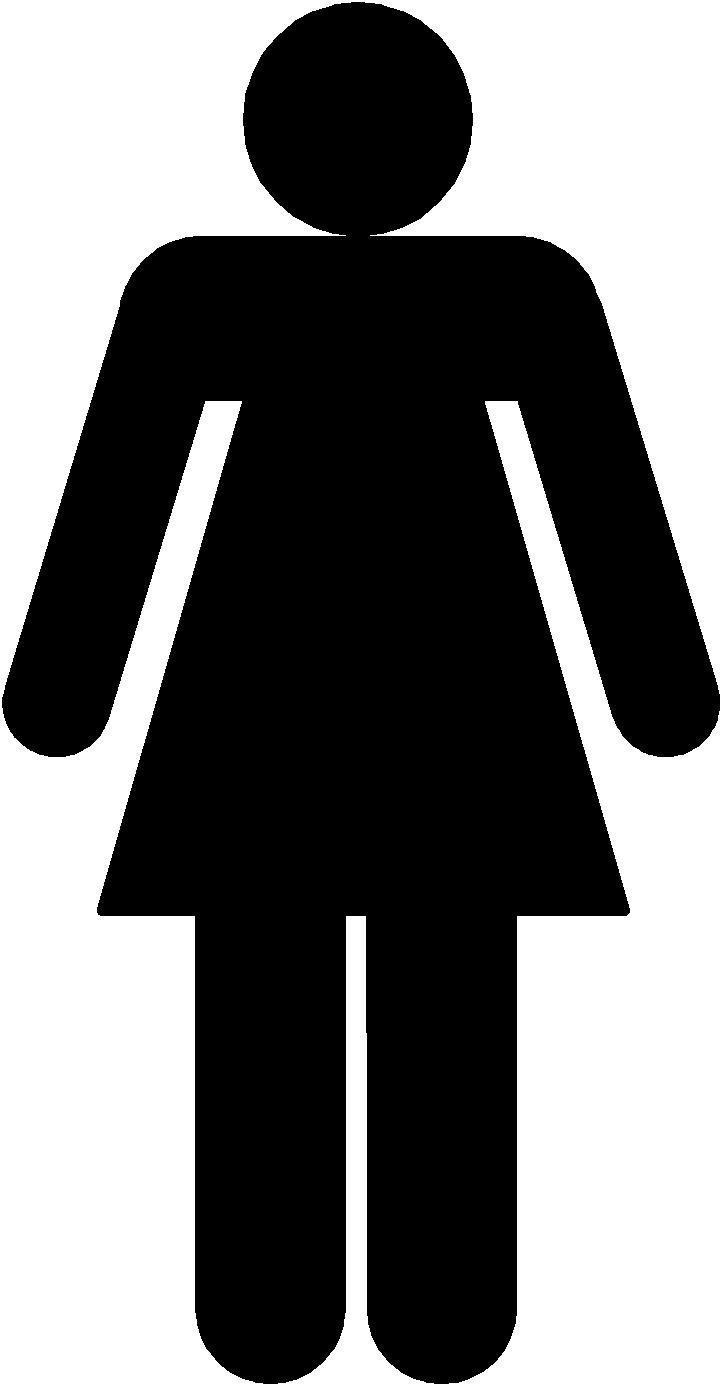 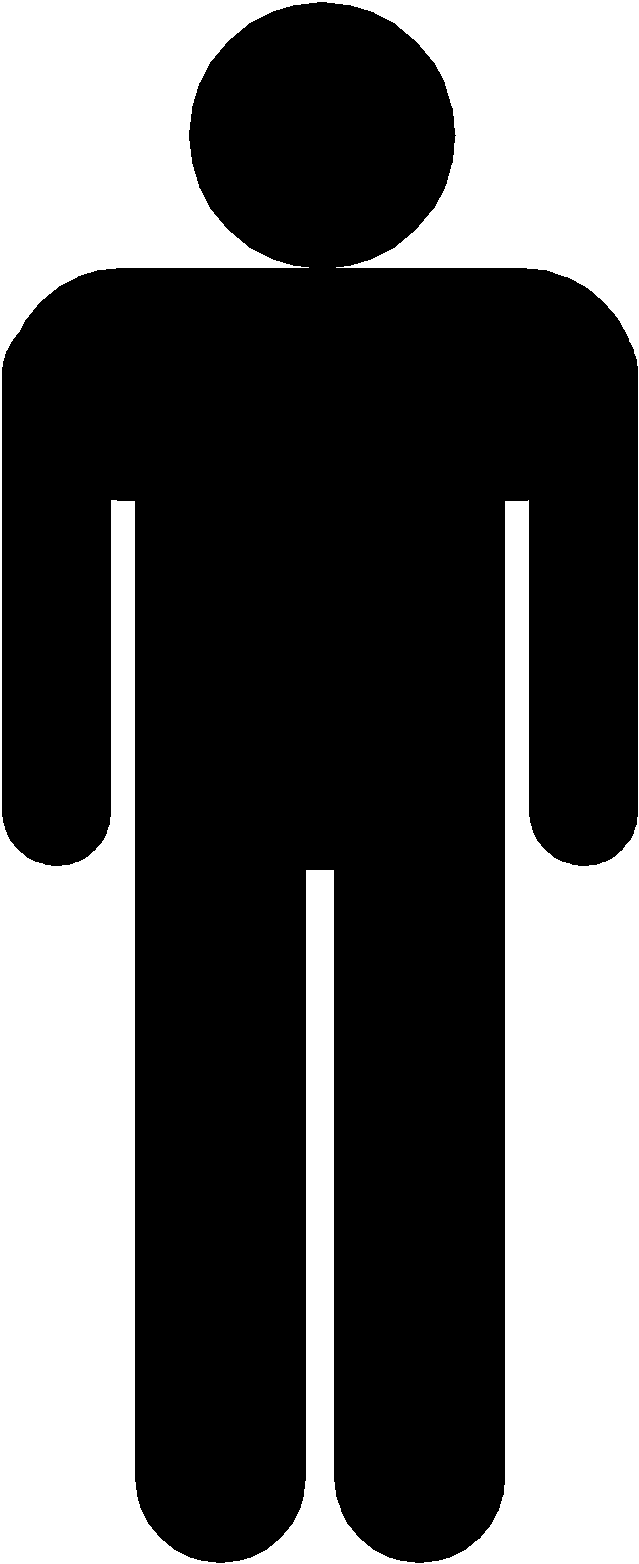 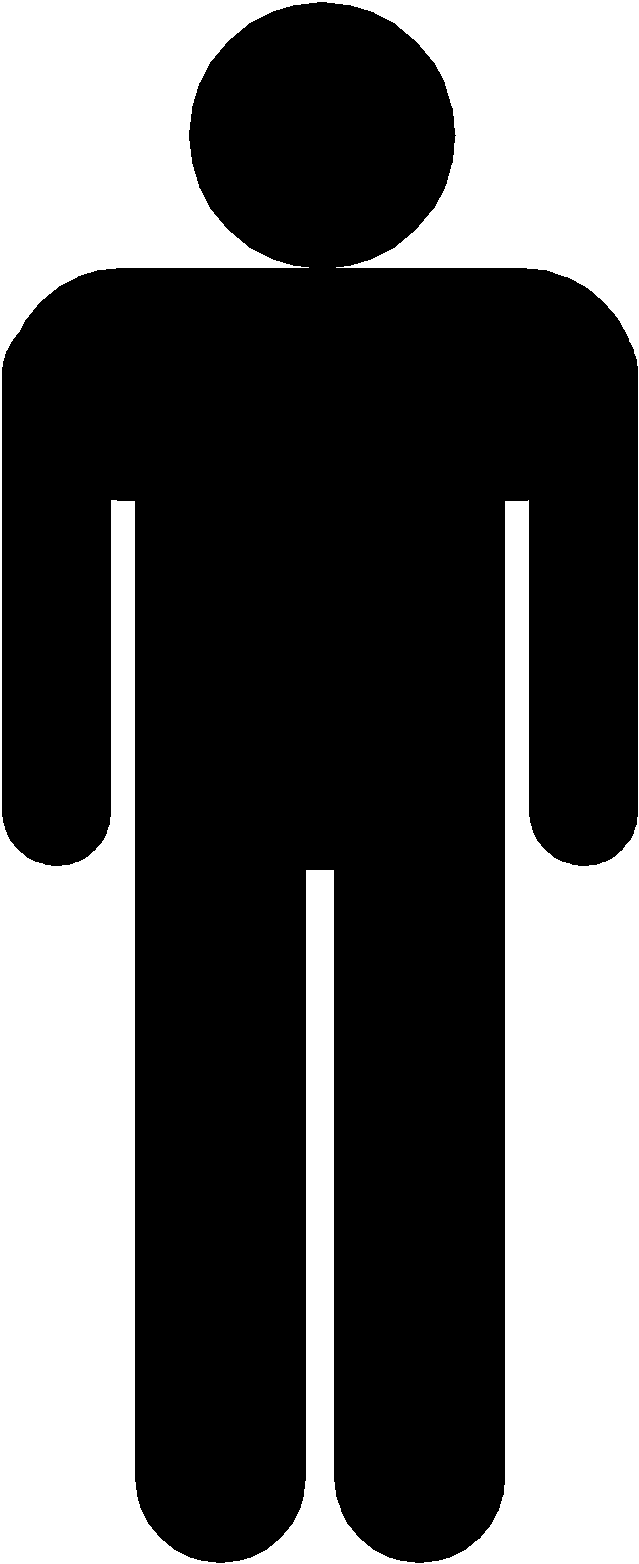 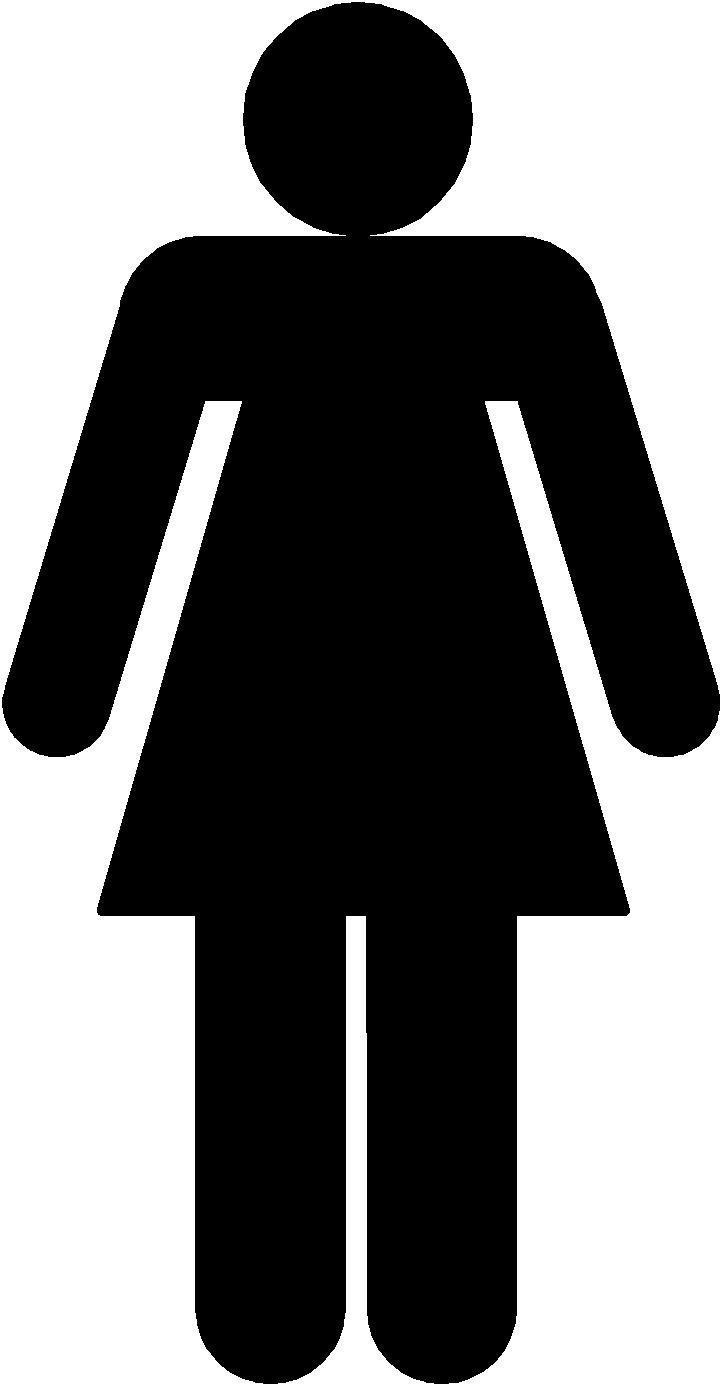 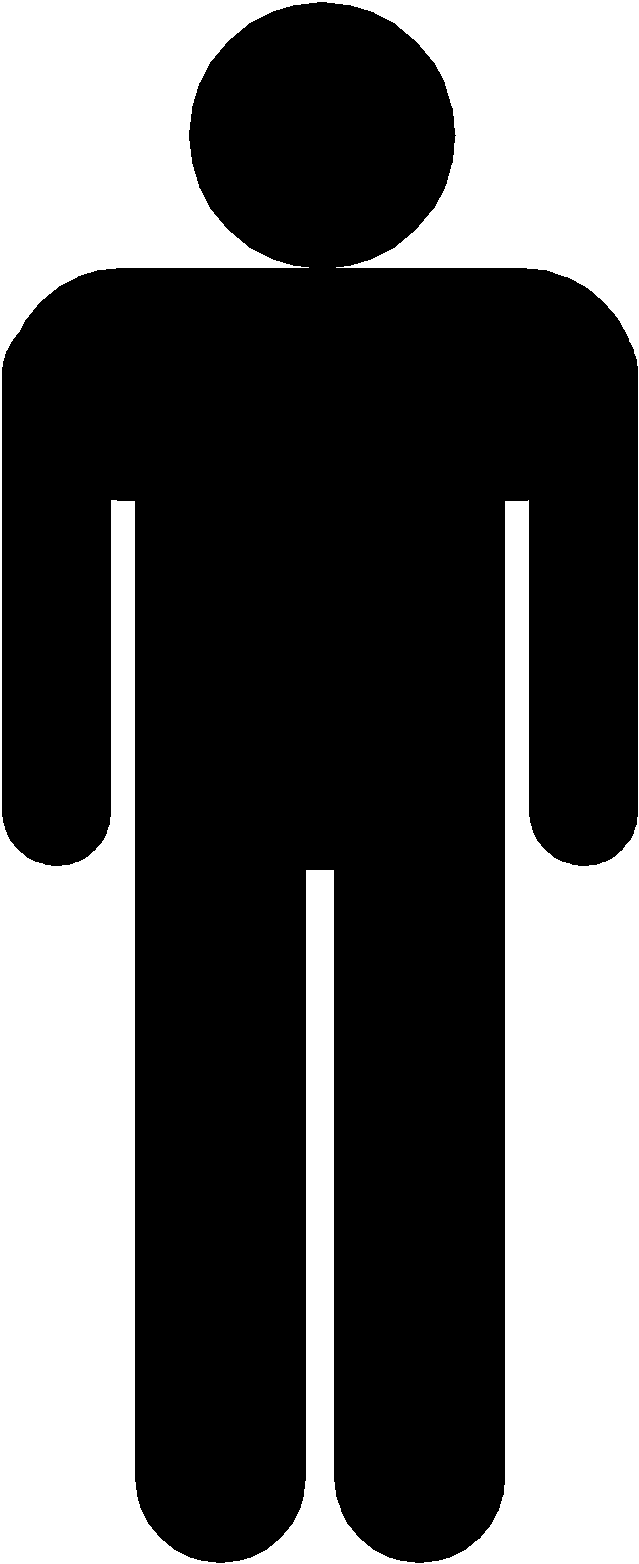 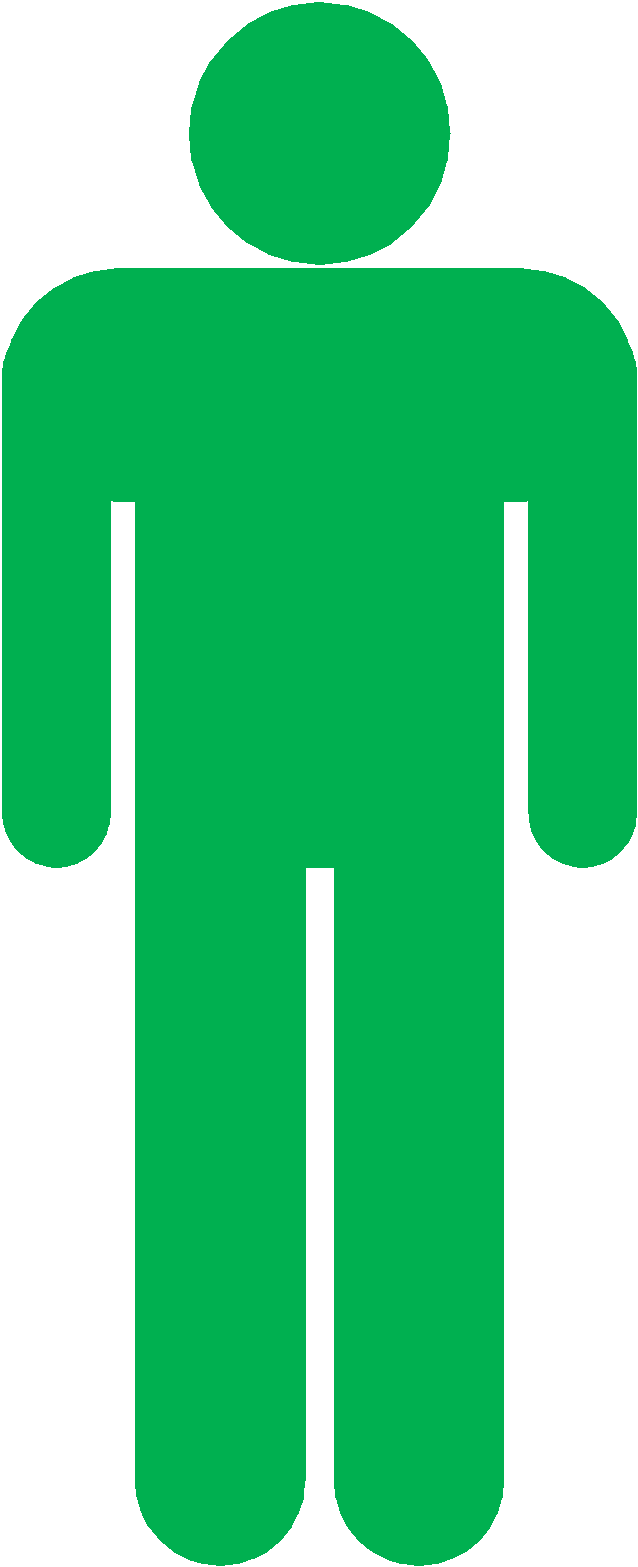 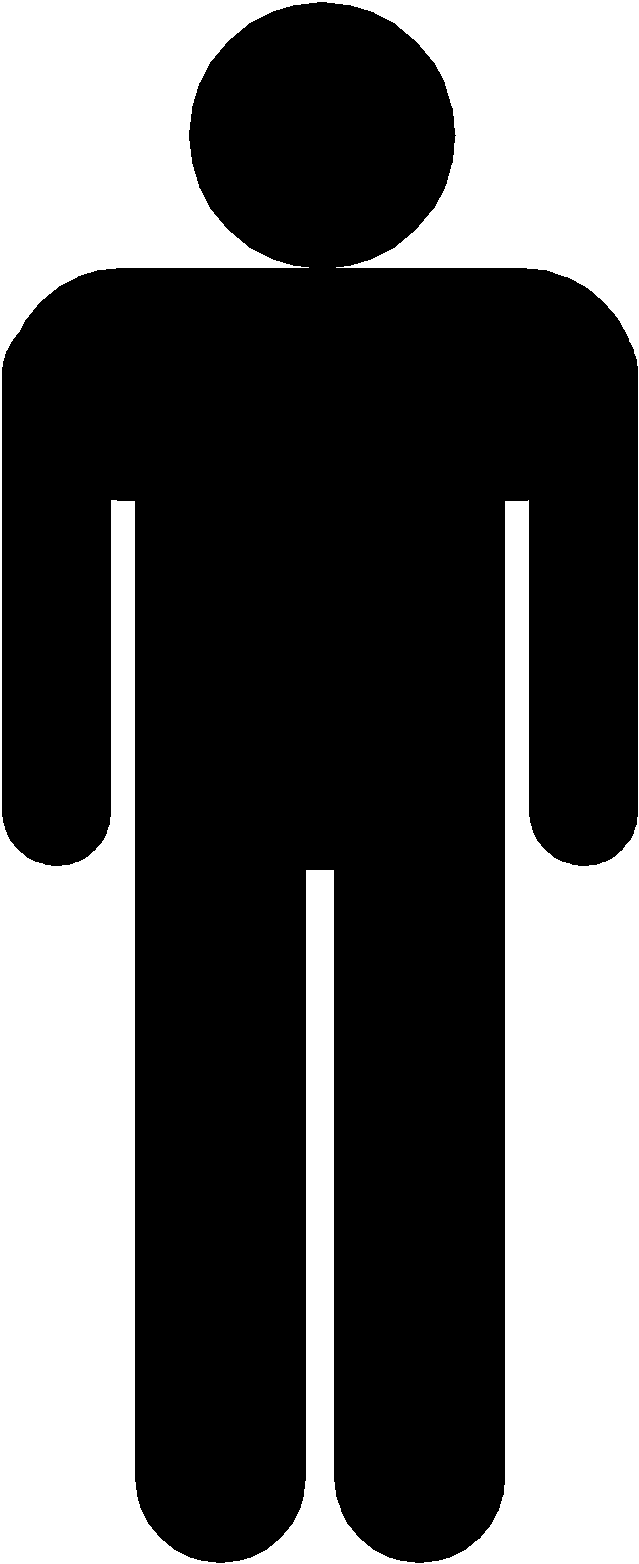 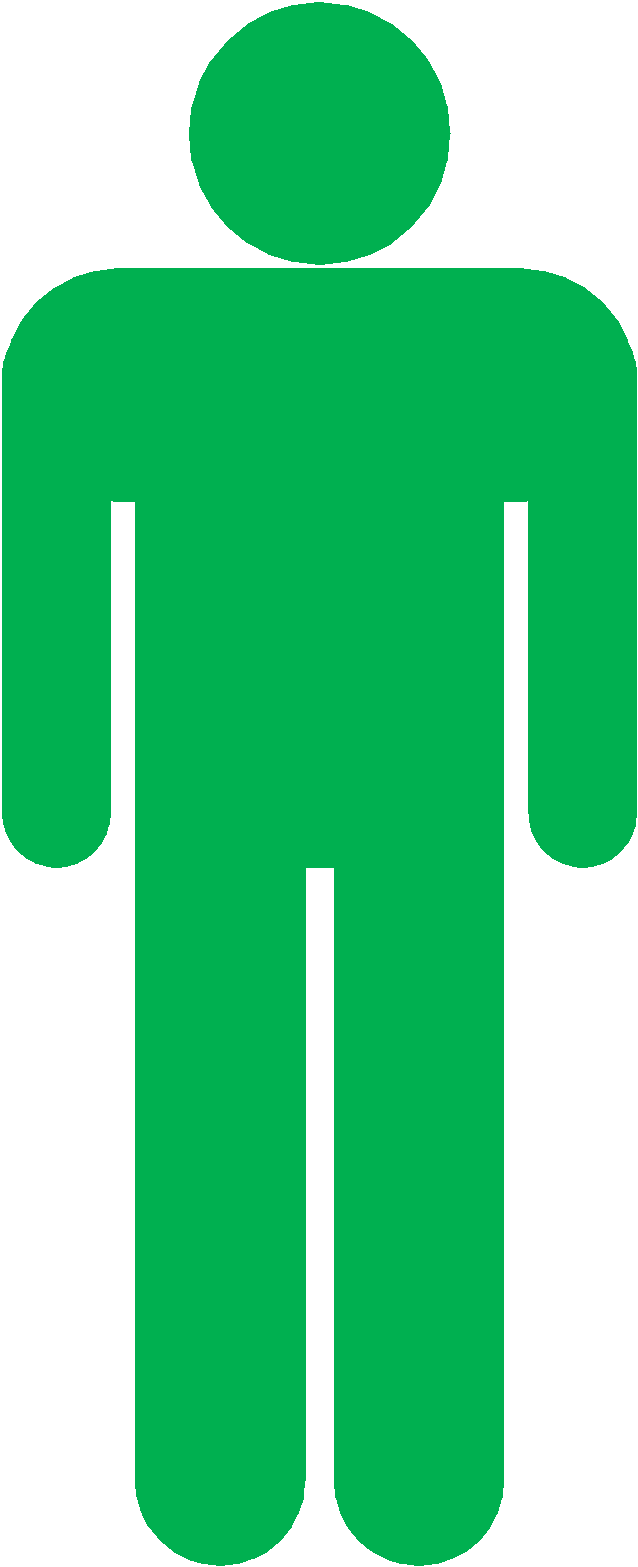 TREATMENT
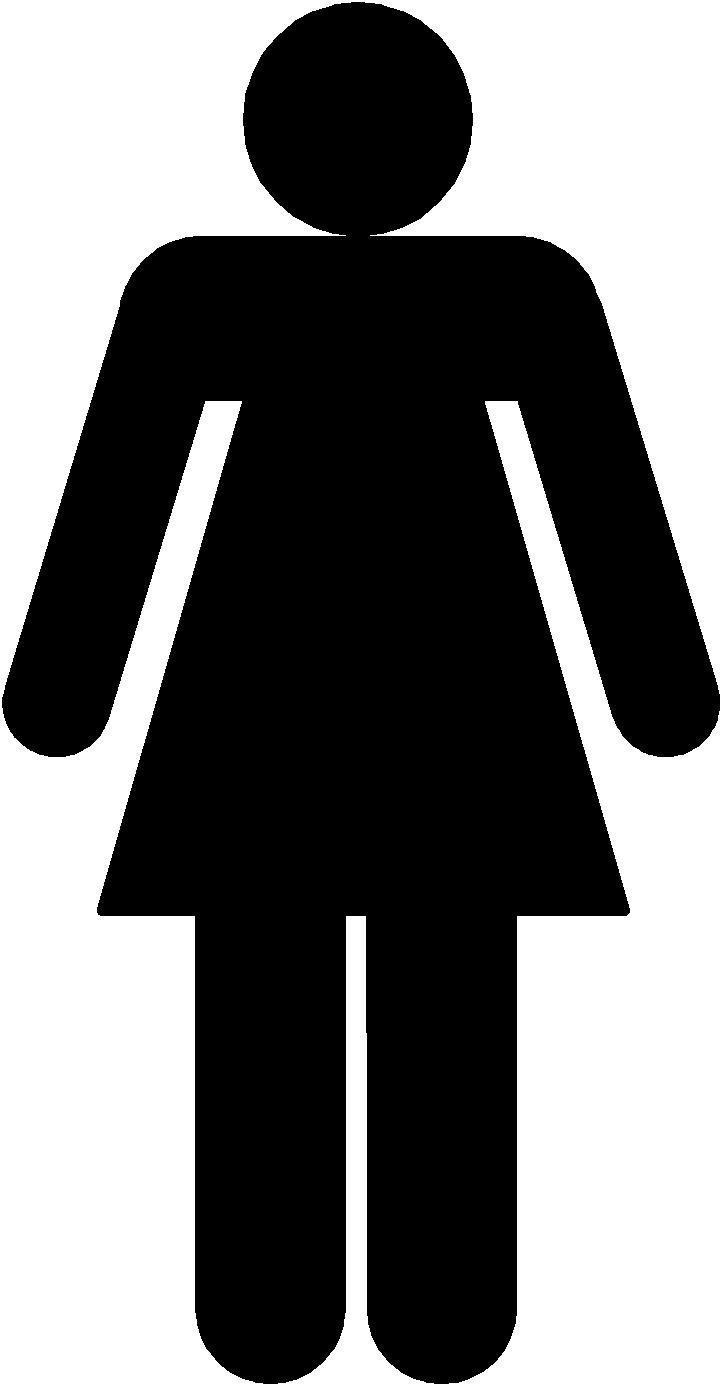 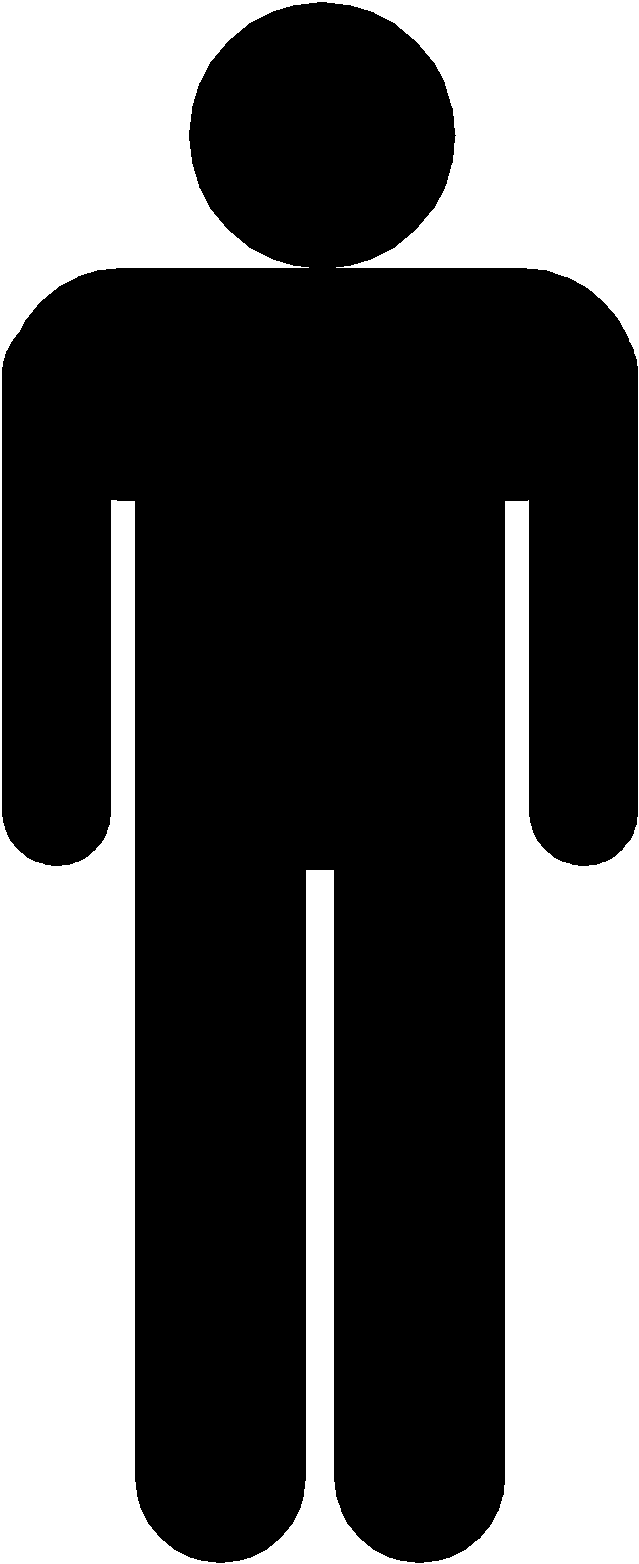 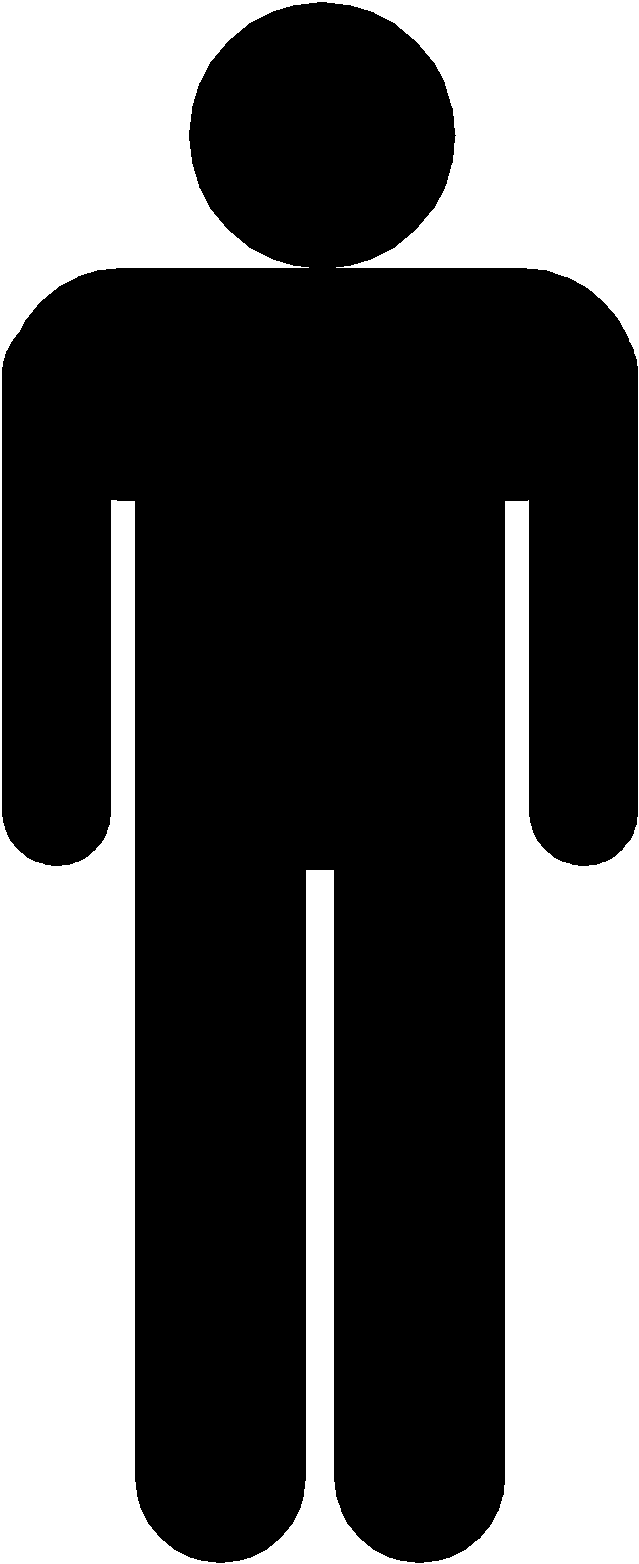 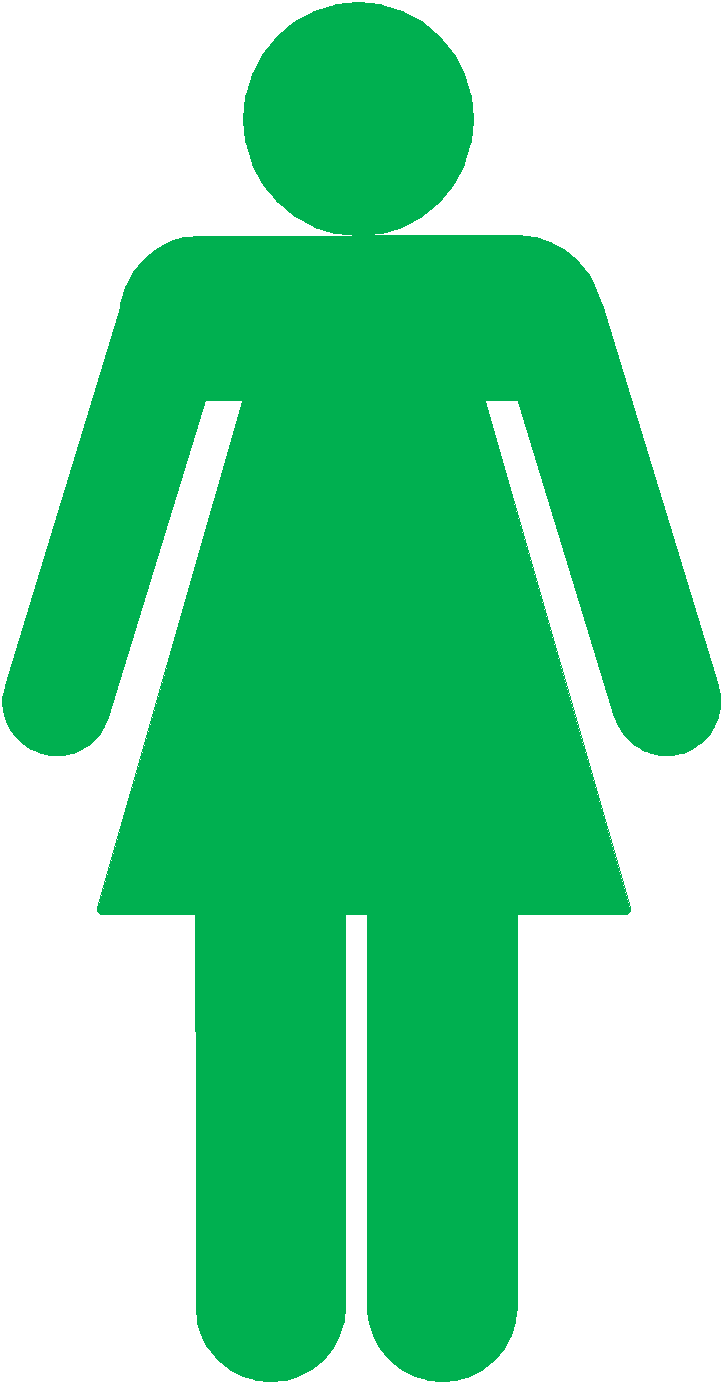 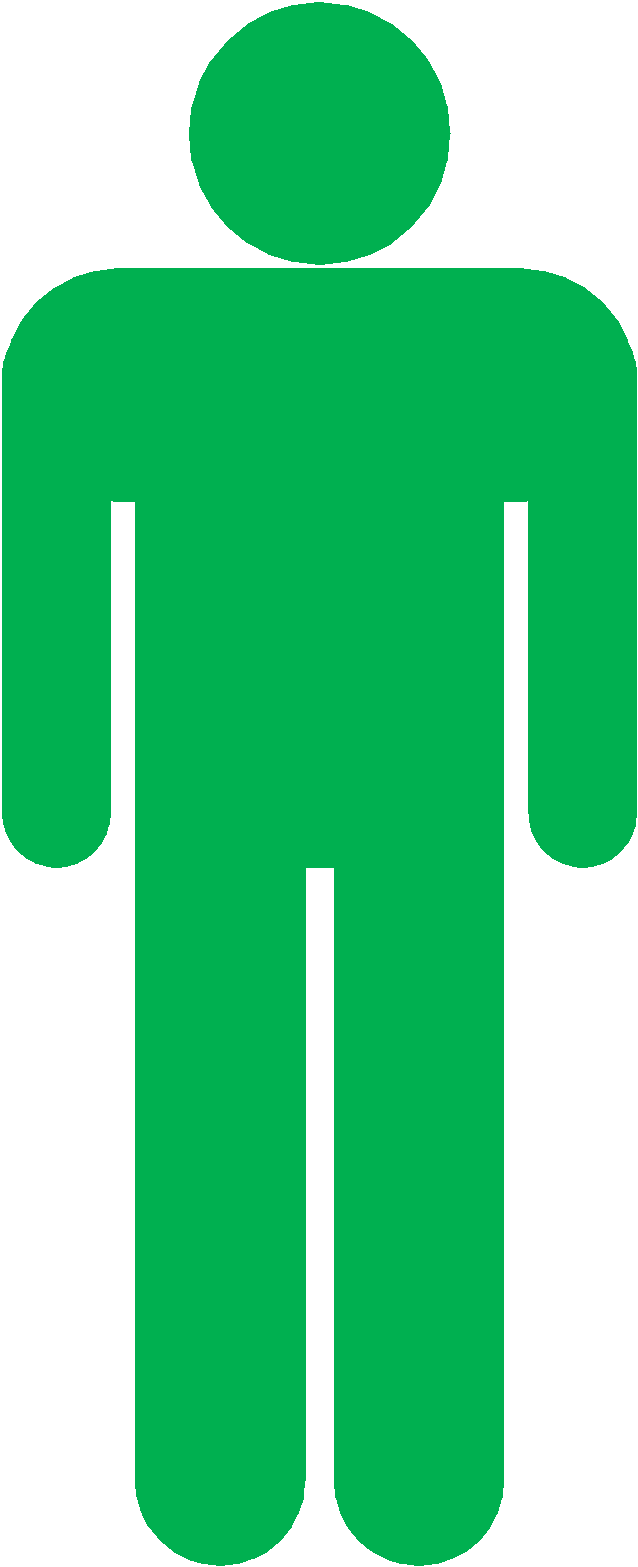 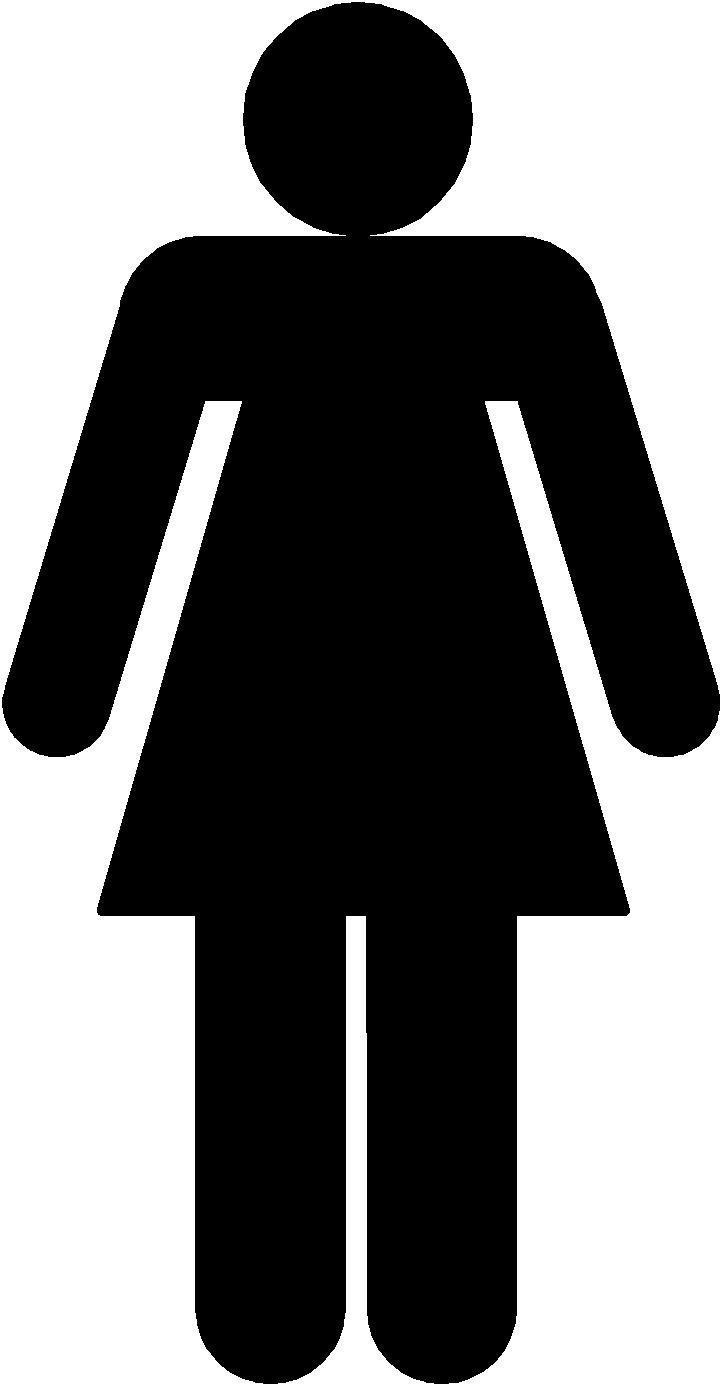 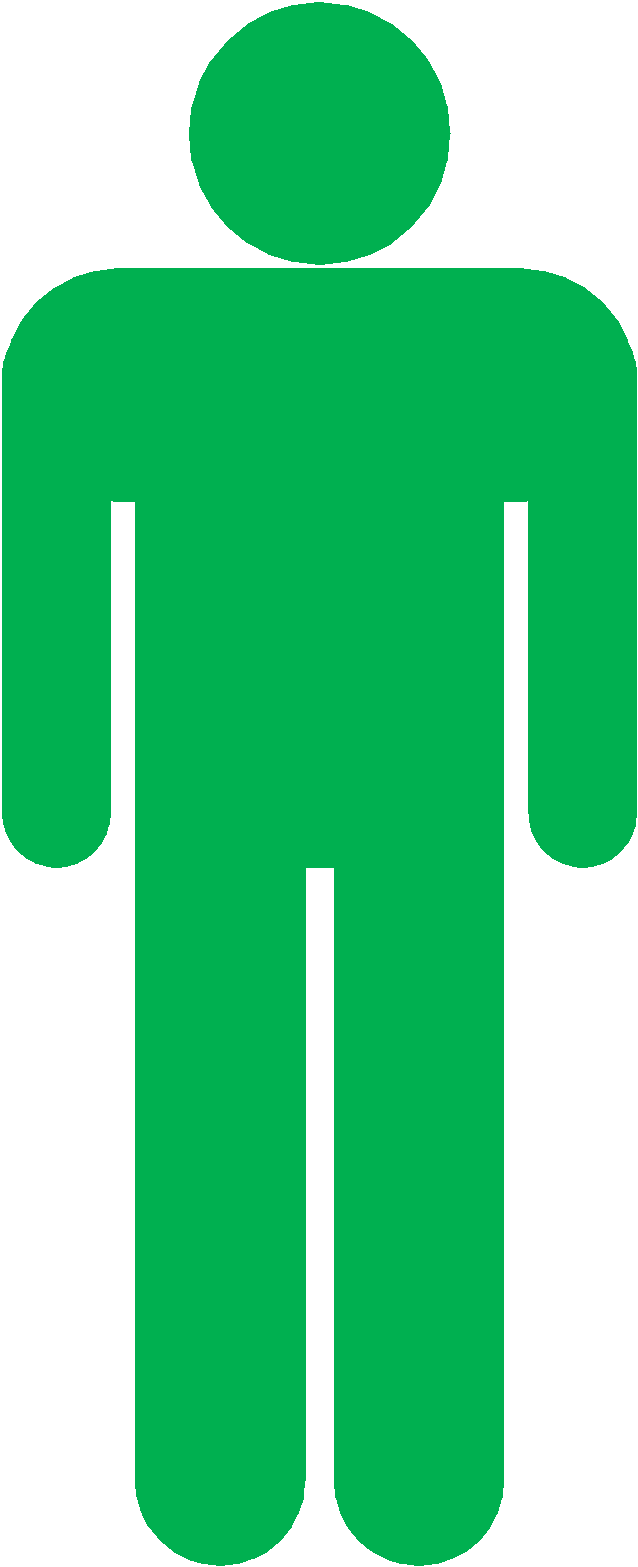 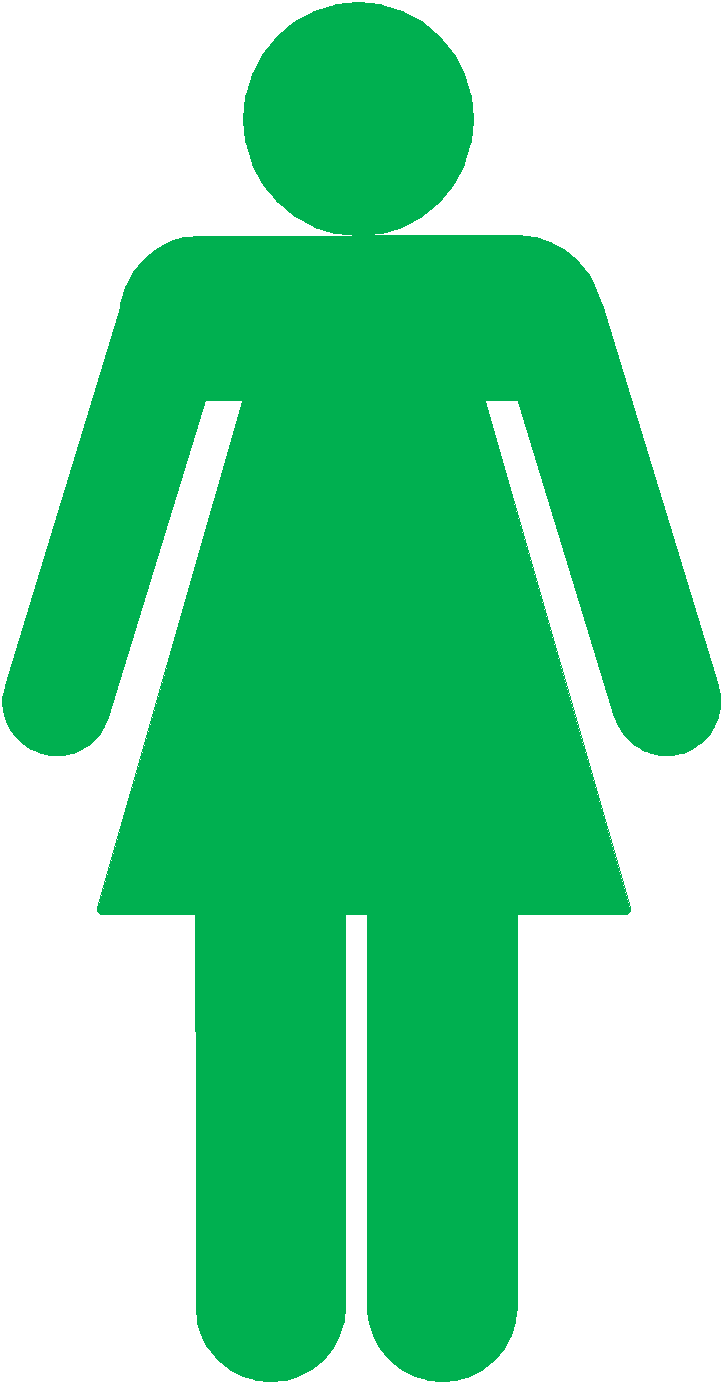 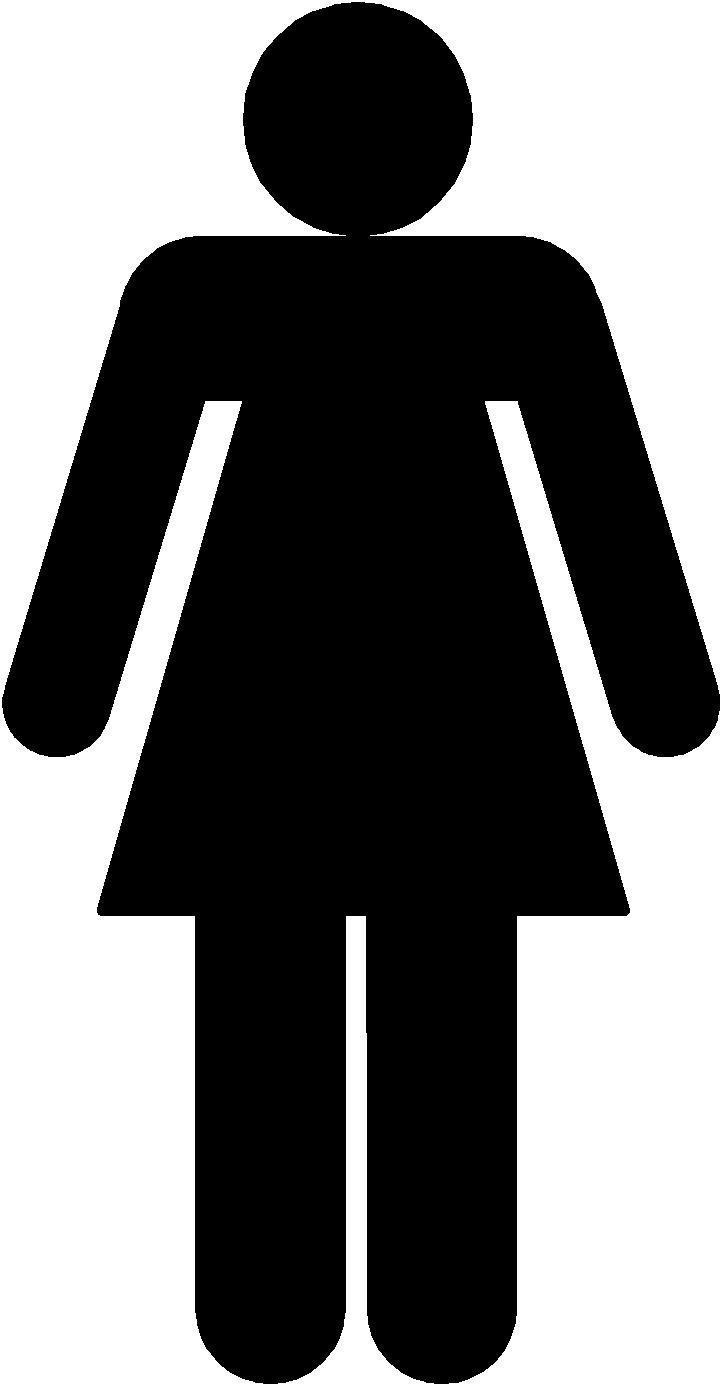 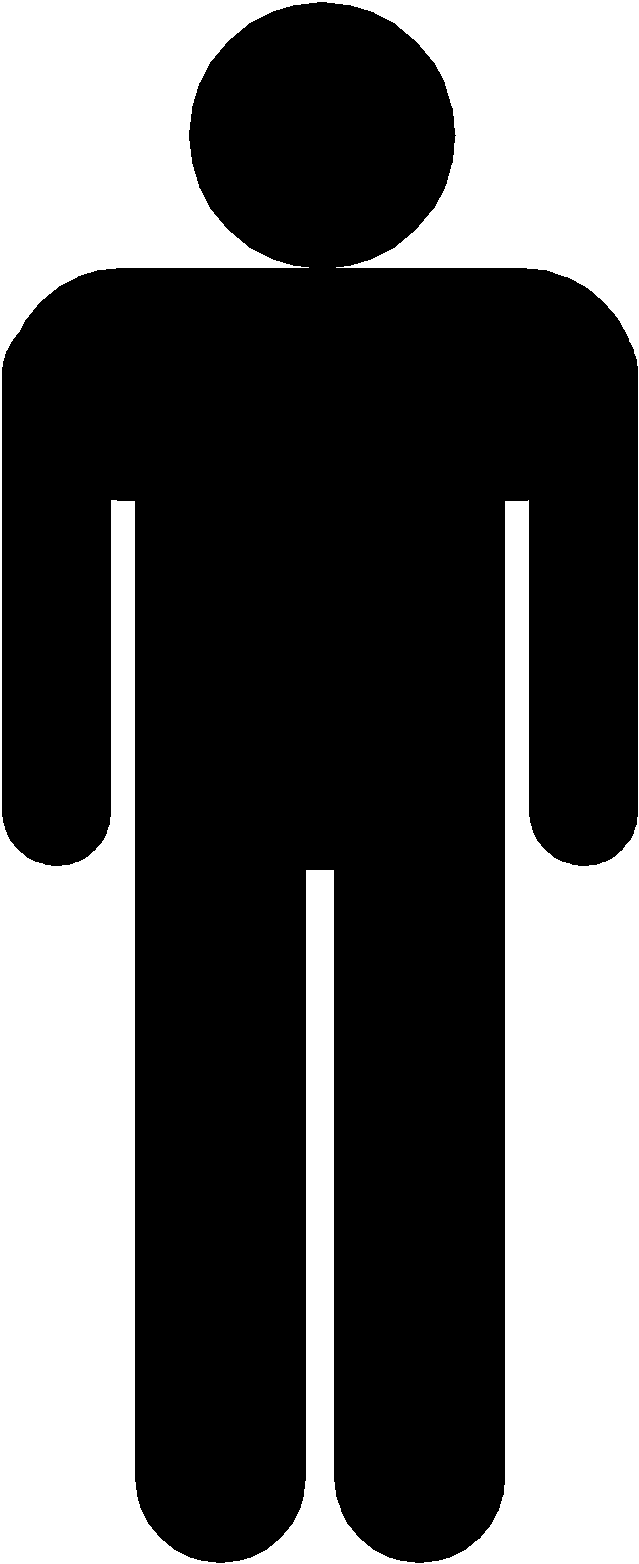 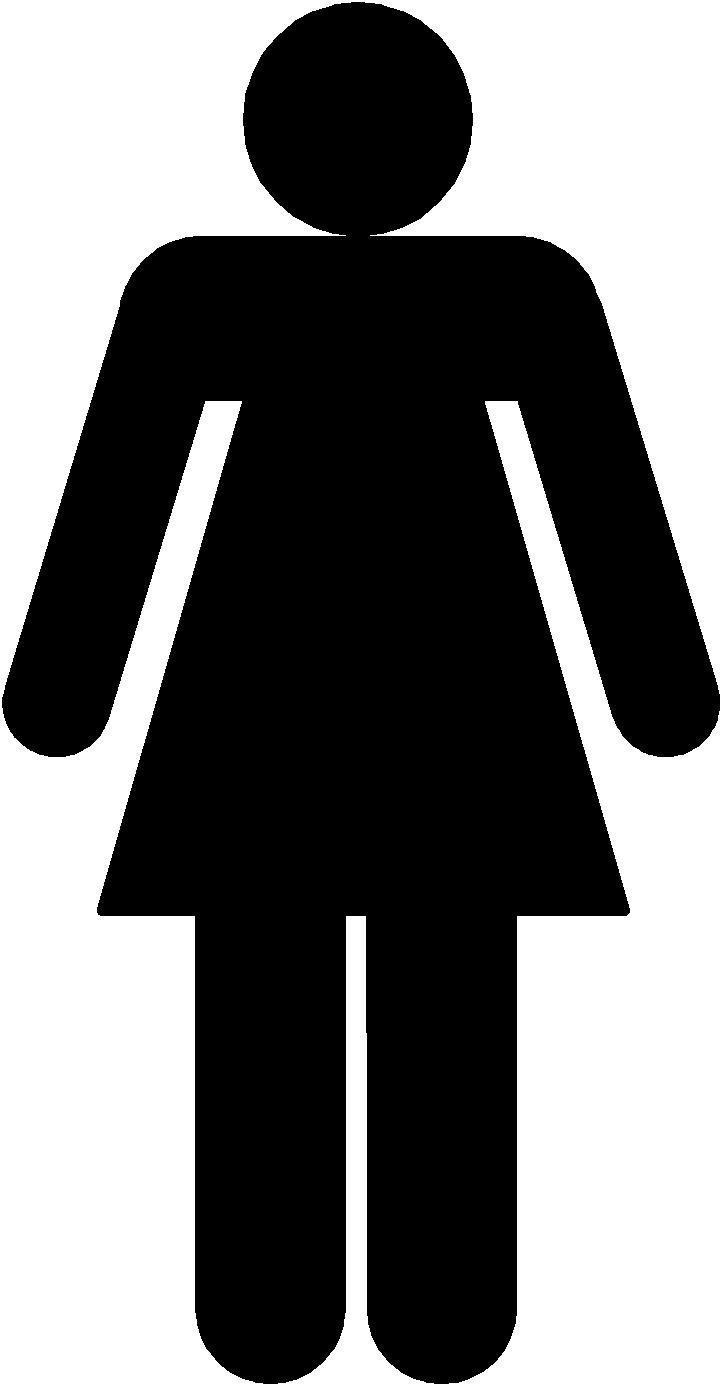 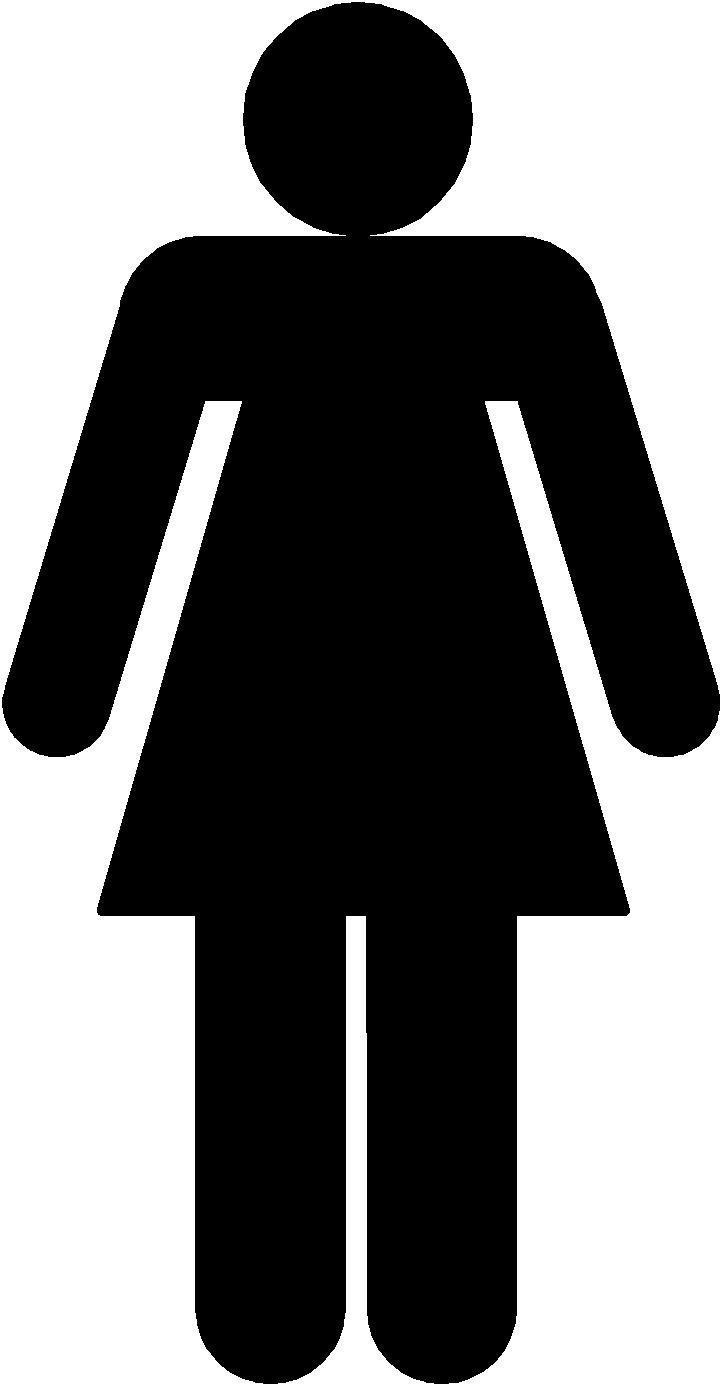 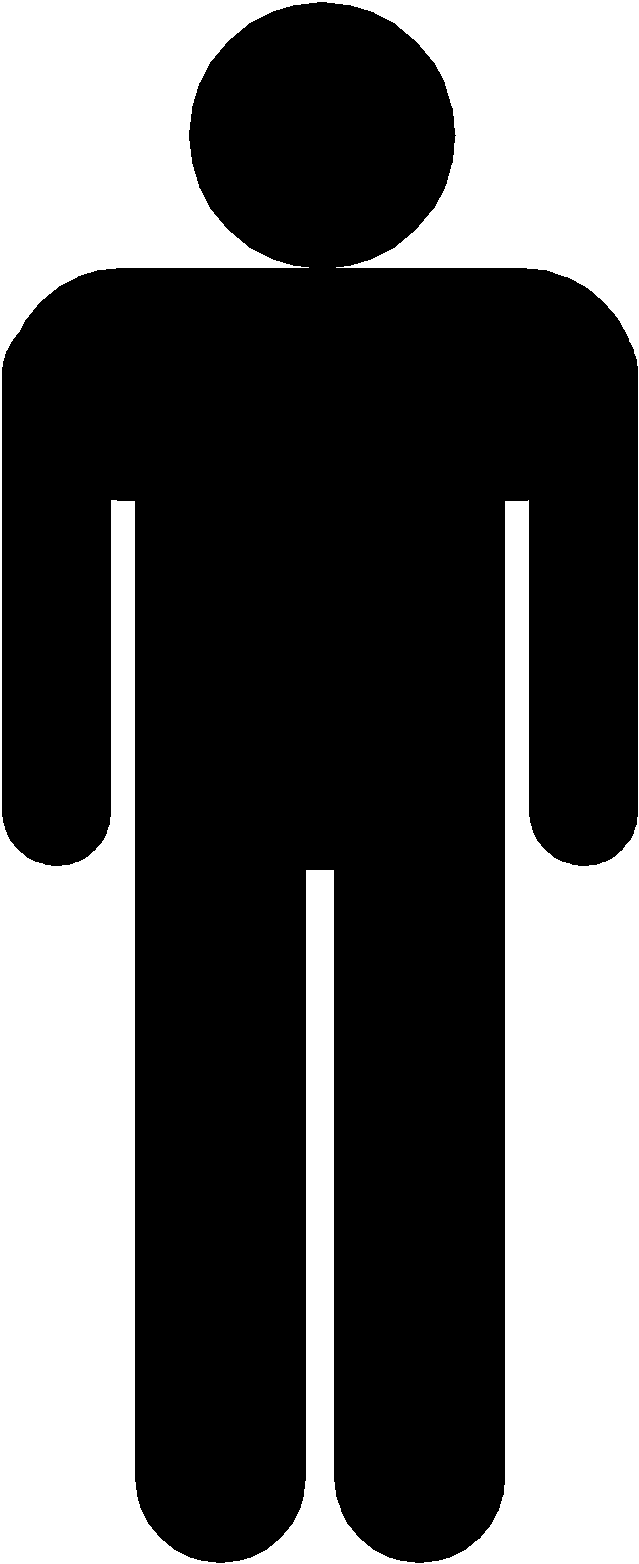 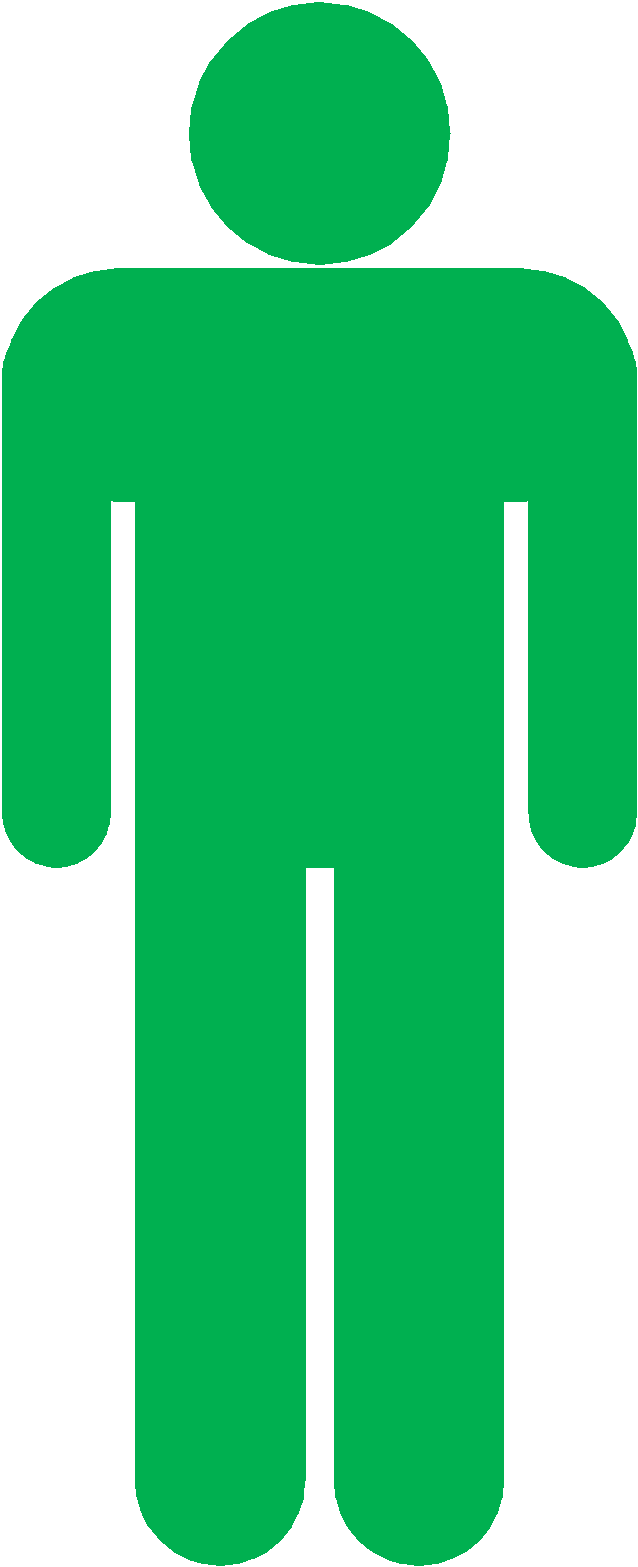 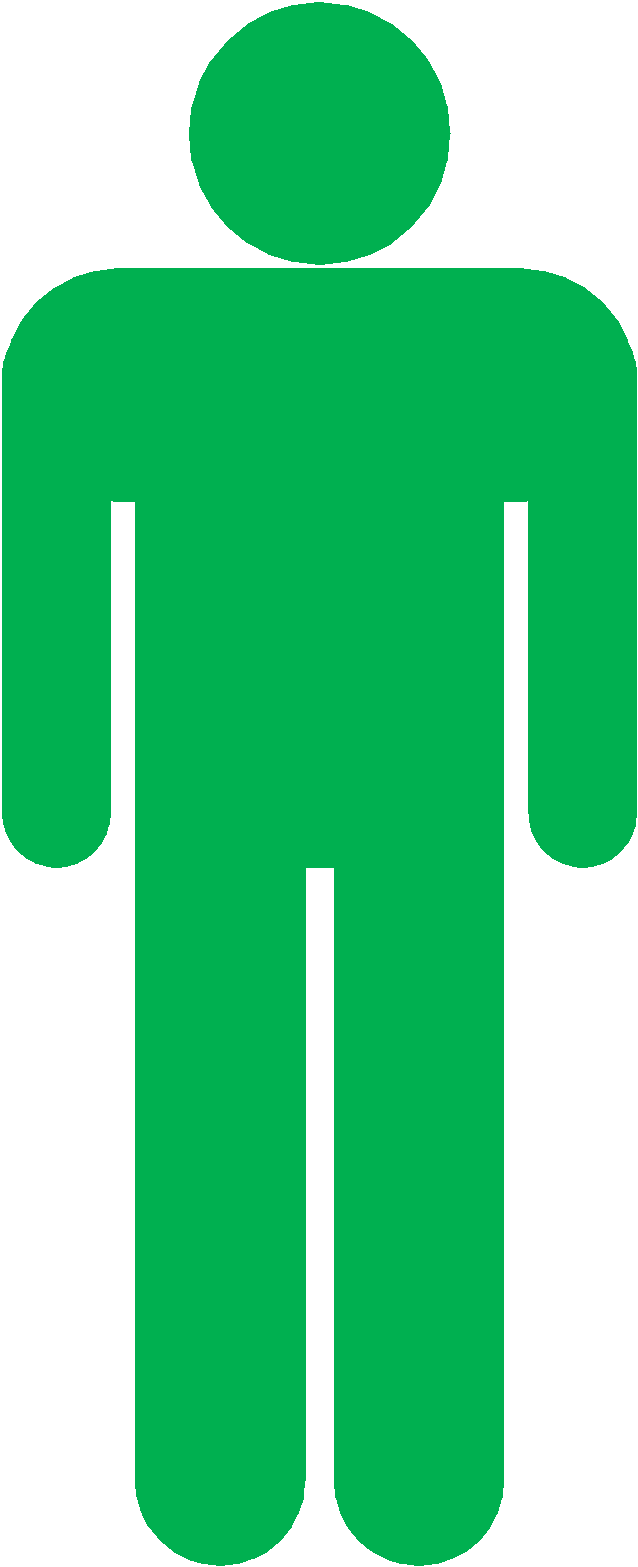 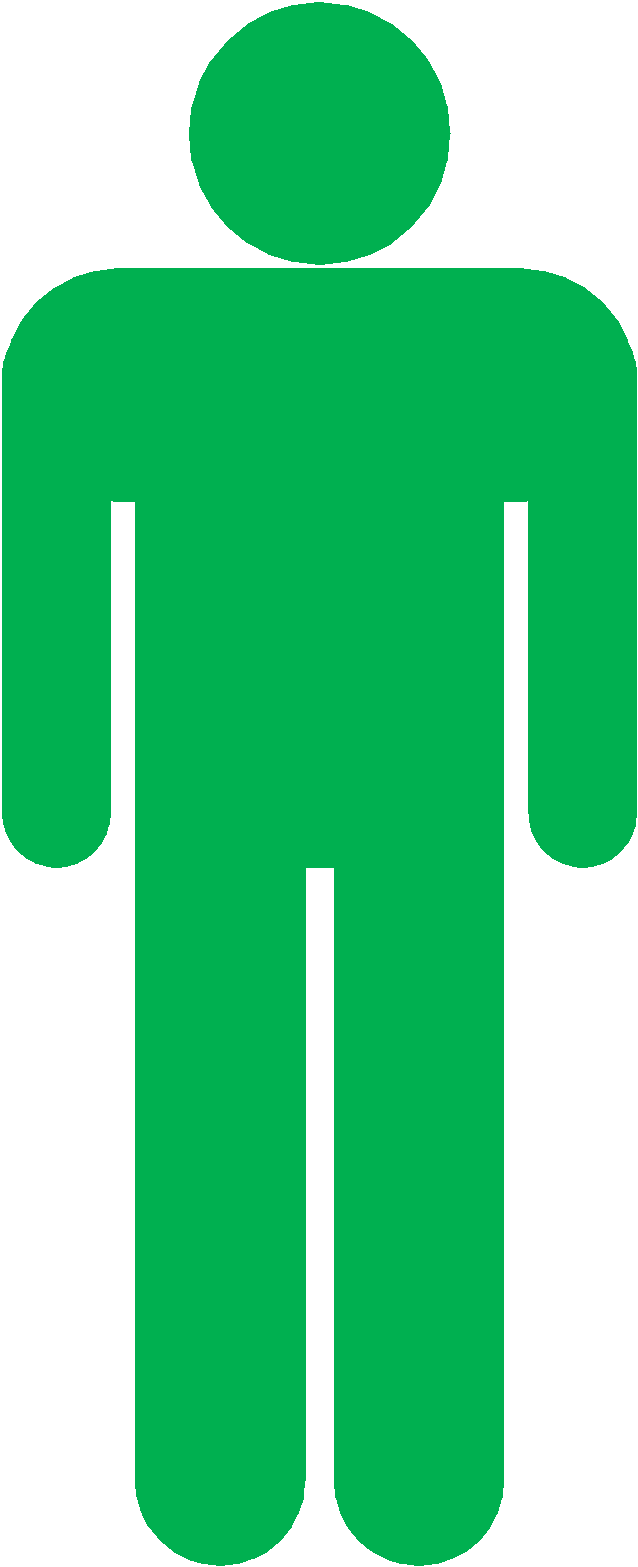 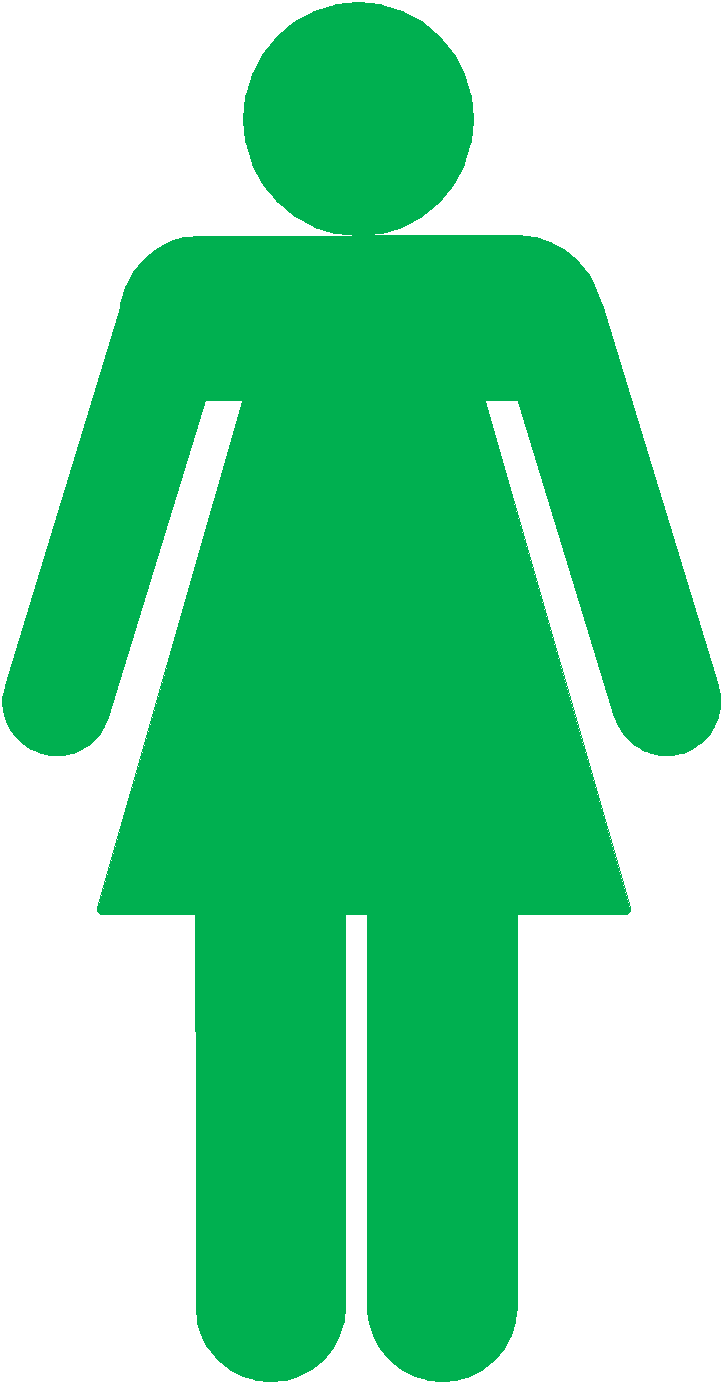 CONTROL
[Speaker Notes: Talk about my work in OKC]
5. BI for Code Enforcement
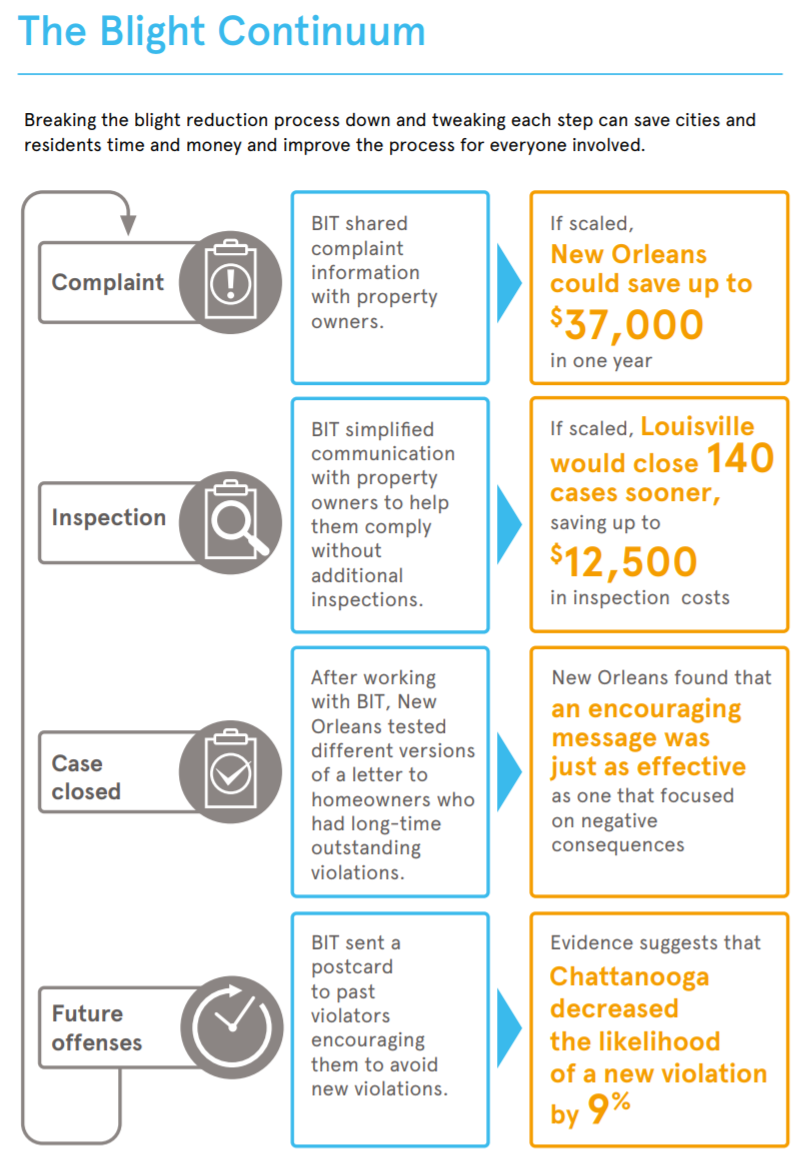 BI for Blight!
Influencing Decisions Using Data
Shireen Deobhakta, Ph.D
Research and Evaluation Consultant
Office of Performance Improvement and Innovation
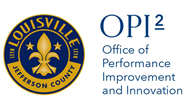 How Are We Structured?
How Do We Measure our Results?
Plan
Randomization
Do
Check
Analysis
Fact-Based Changes
Act
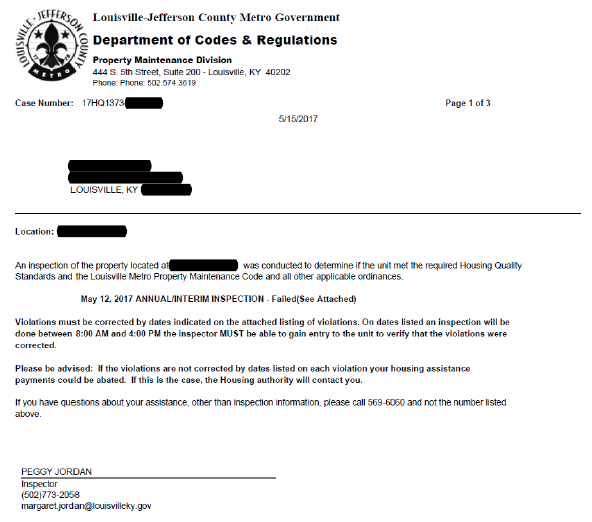 Salience
Simplification
Reciprocity
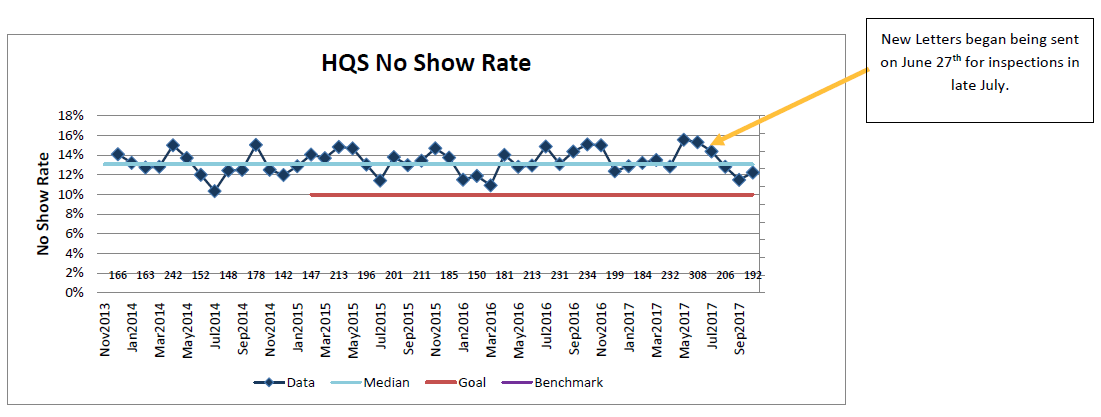 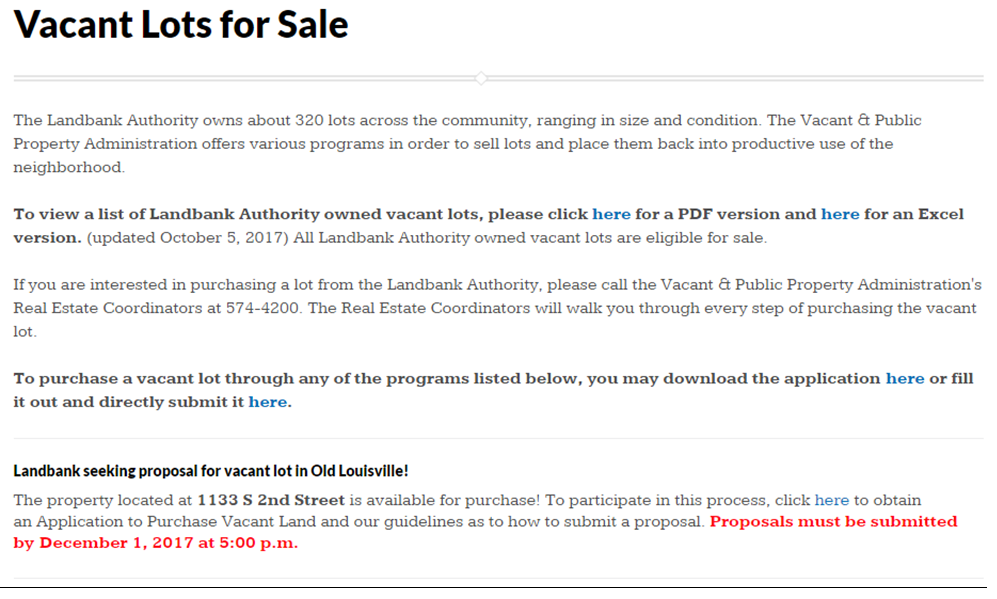 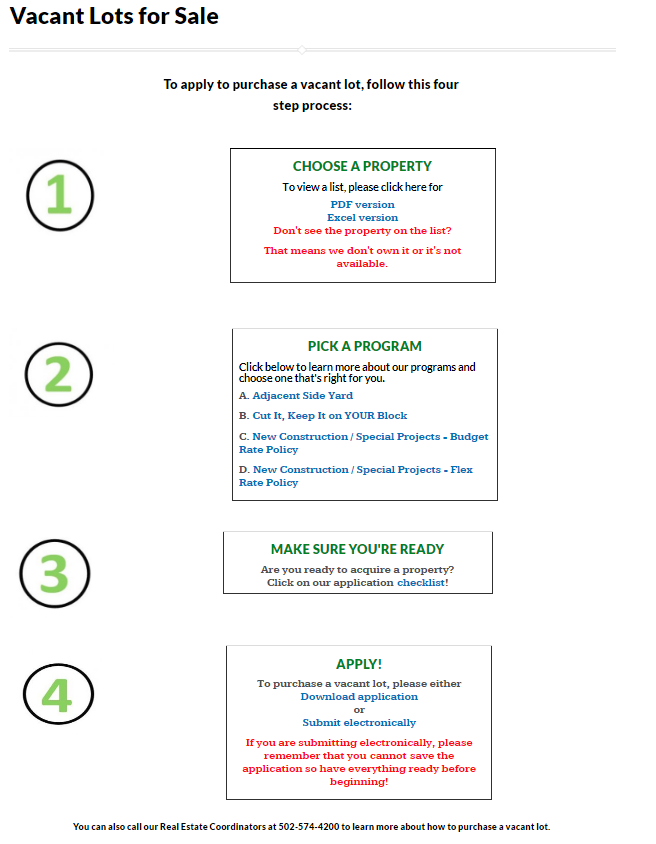 Purpose of Webpage:
List
Programs
Checklist
Application
Behavioral Insights Used:
Salience 
Simplification
Reciprocity
Default
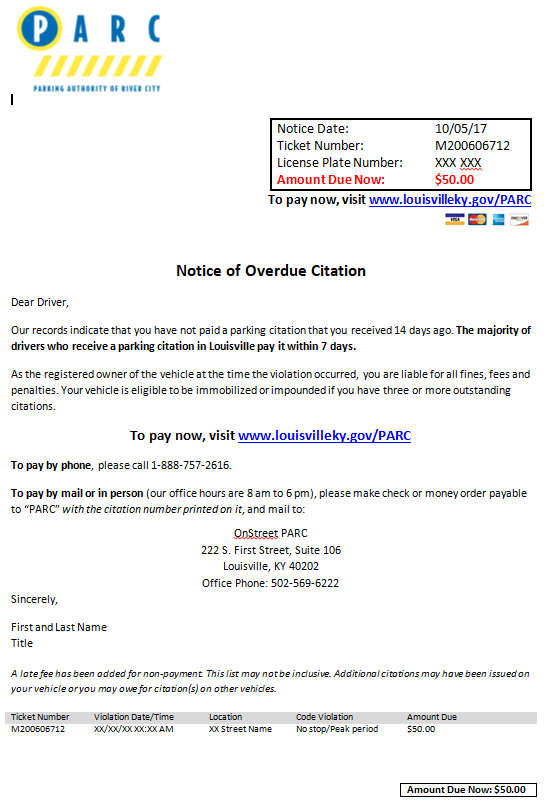 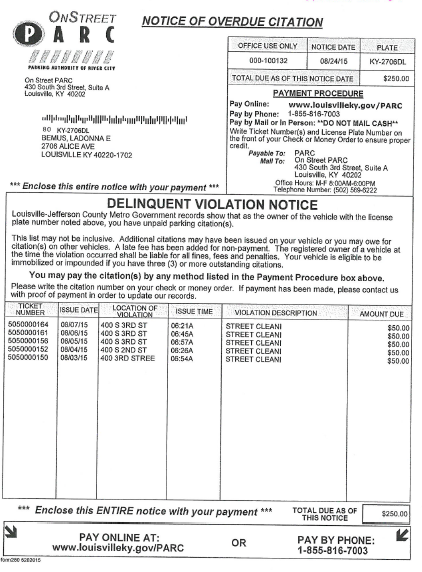 Thank you
Ed Graham
Code Enforcement Supervisor
City of ChattaNooga
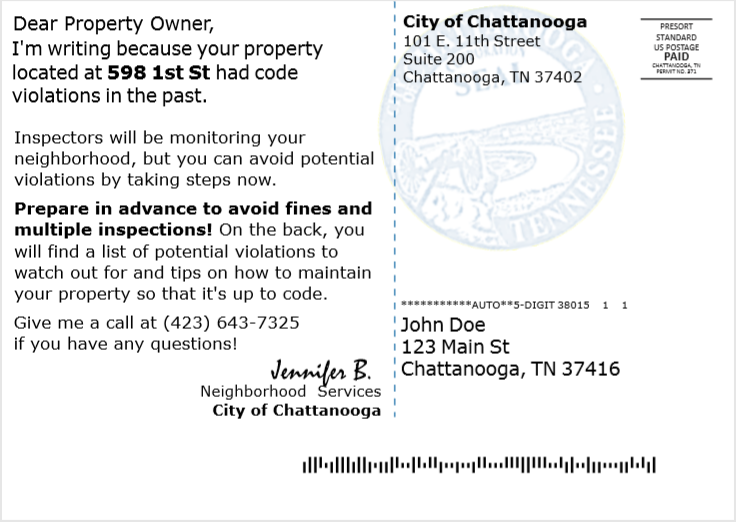 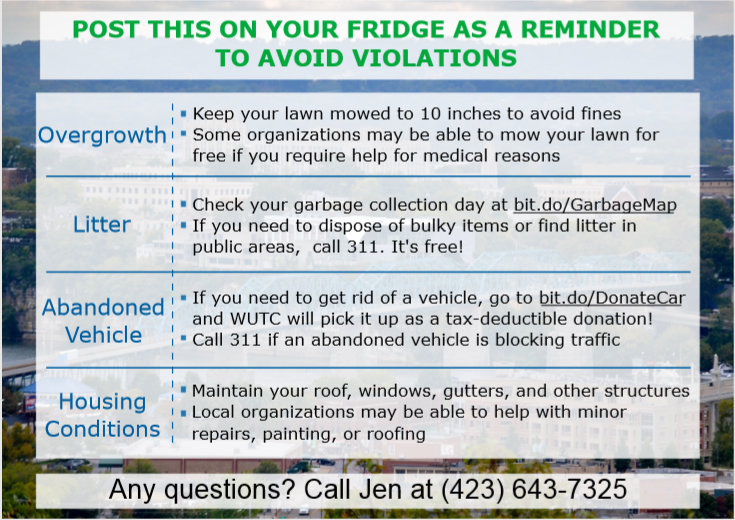 Persuasion not Punishment:Nudging toward Code Compliance in New Orleans
Albert “Snapper” Poche
Director
Code Enforcement and Hearings Bureau
City of New Orleans
New Orleans Code Enforcement Process
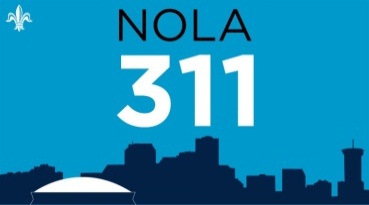 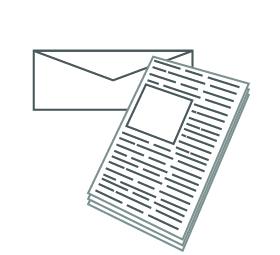 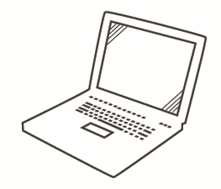 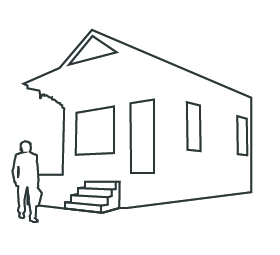 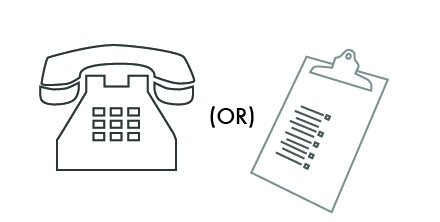 INTAKE
AND INPUT
NOTICE
INSPECT
RESEARCH
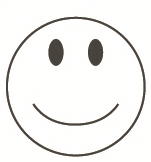 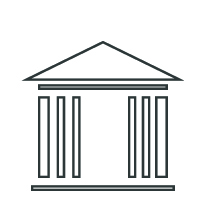 COMPLIANCE
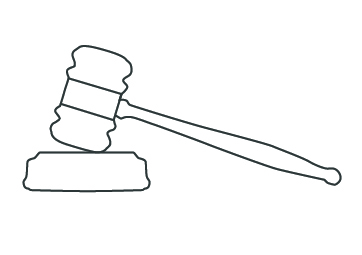 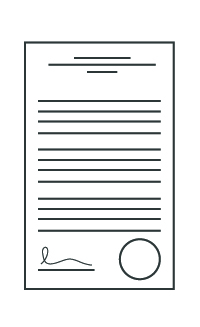 SHERIFF’S SALE
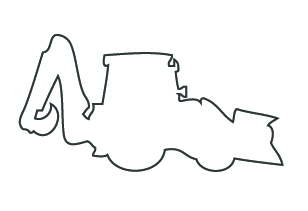 HEAR
DEMOLITION
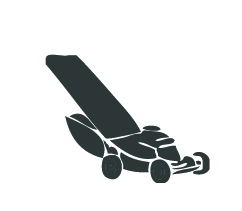 JUDGMENT
LOT CLEARING
[Speaker Notes: NOLA process
Used in community meetings to explain our process
Backbone of our BlightSTAT program
-Measure output at each stage in the process
-Compliance after hearings]
Diversion Letter
37
[Speaker Notes: Discuss specific attributes of the letter.  

Note: 
Simple and clear statement up front.
Clear command at bottom
Signed by a person.]
New Orleans Code Enforcement Process
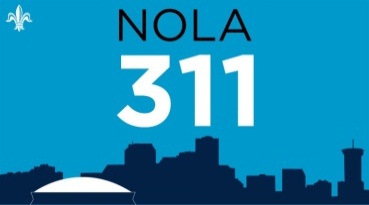 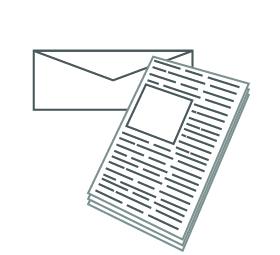 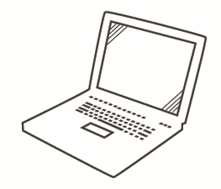 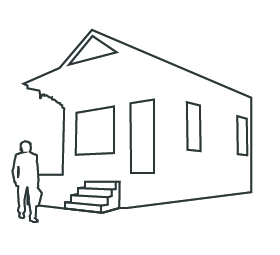 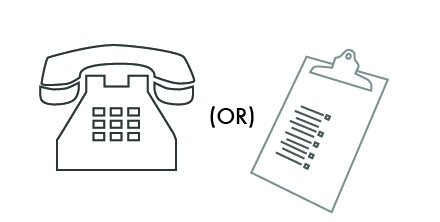 INTAKE
AND INPUT
NOTICE
INSPECT
RESEARCH
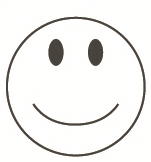 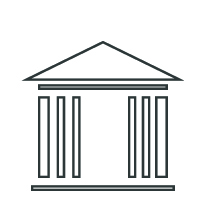 COMPLIANCE
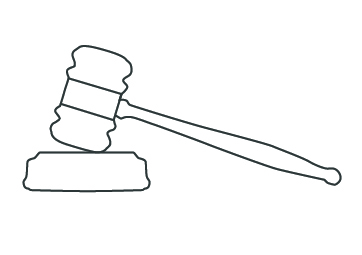 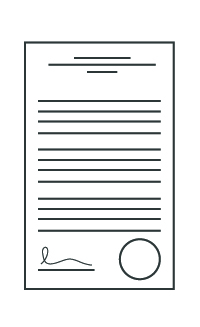 SHERIFF’S SALE
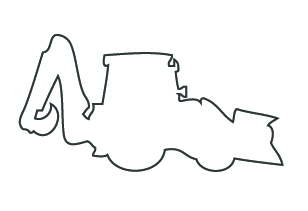 HEAR
DEMOLITION
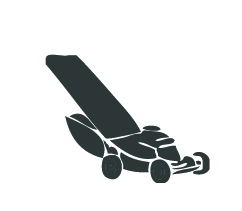 JUDGMENT
LOT CLEARING
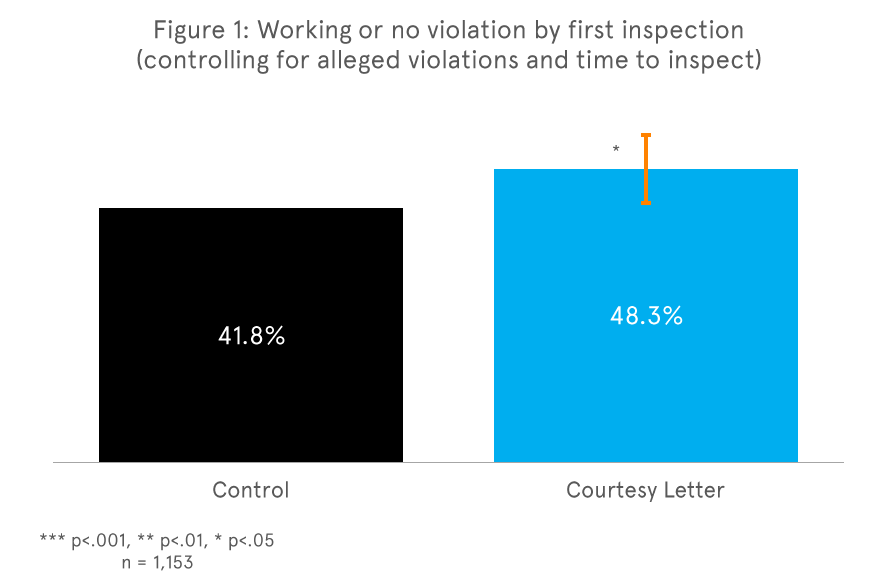 Outcome
Letter increased compliance by 16% (or a 6 point increase).
Saves the Code Enforcement and Hearings Bureau approximately $37,000 per year.
Removes blight faster, cheaper, and easier than any other intervention we’ve considered.
New Orleans Code Enforcement Process
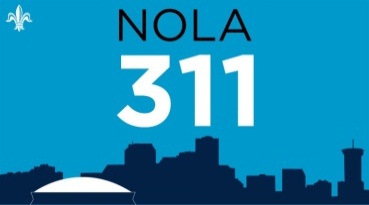 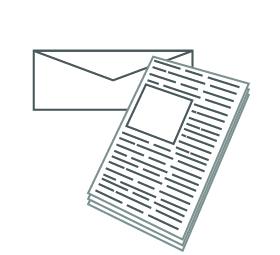 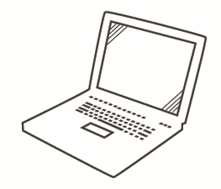 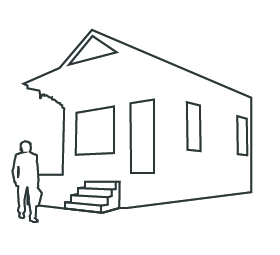 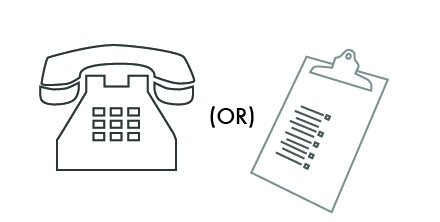 INTAKE
AND INPUT
NOTICE
INSPECT
RESEARCH
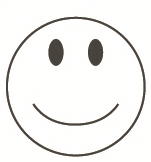 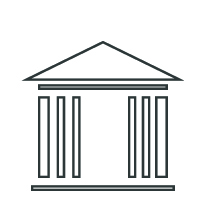 COMPLIANCE
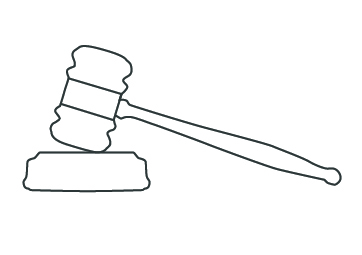 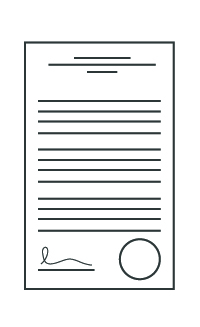 SHERIFF’S SALE
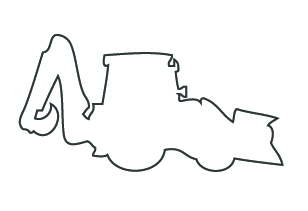 HEAR
DEMOLITION
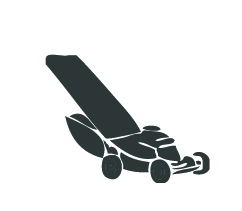 JUDGMENT
LOT CLEARING
Inspection Notice
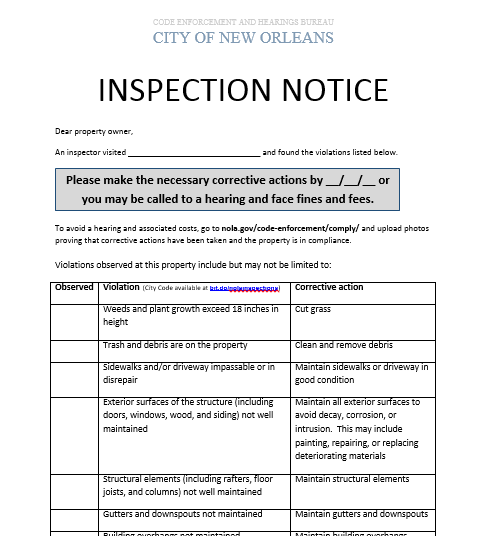 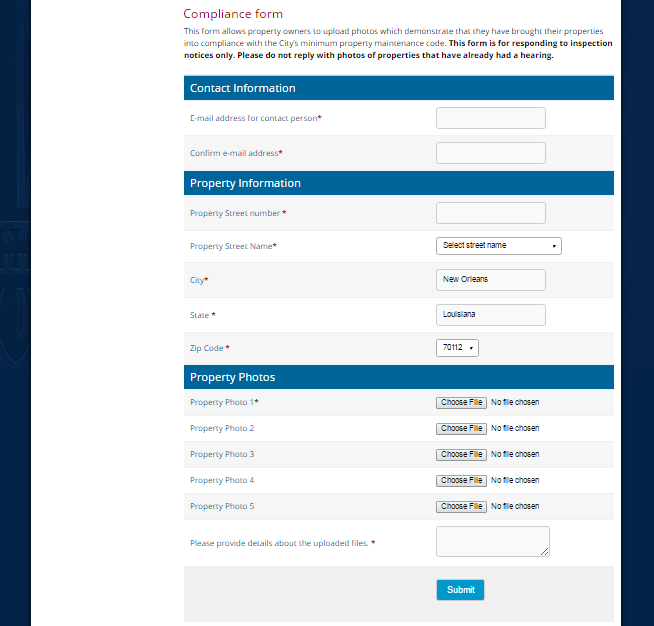 41
Lien Reduction Program
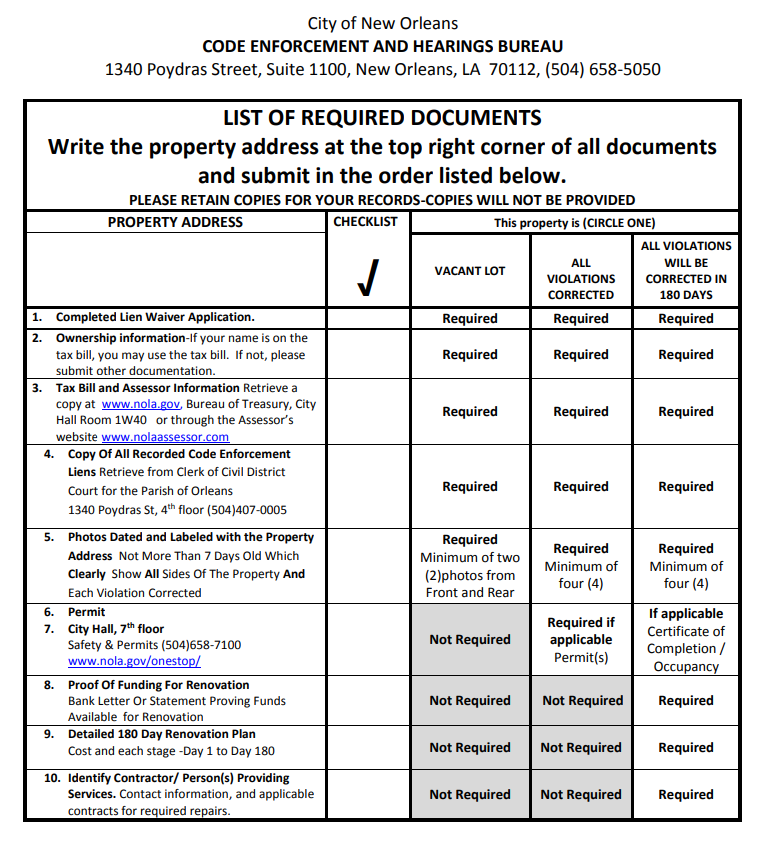 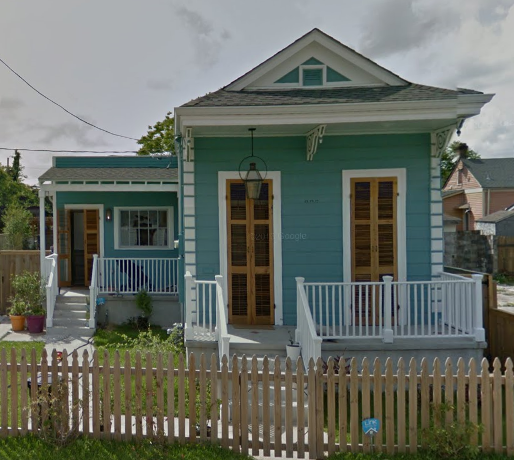 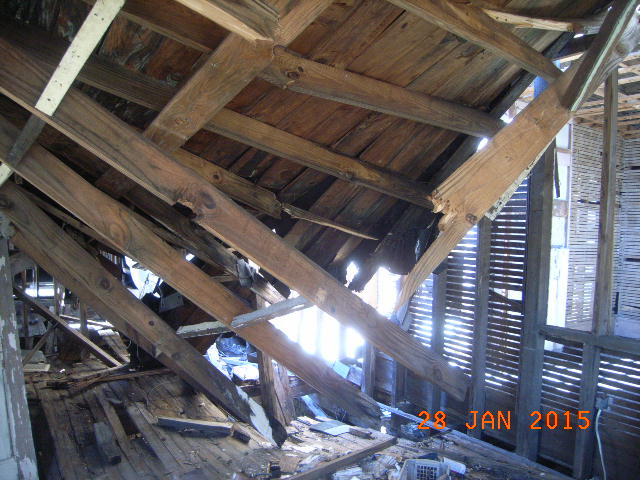 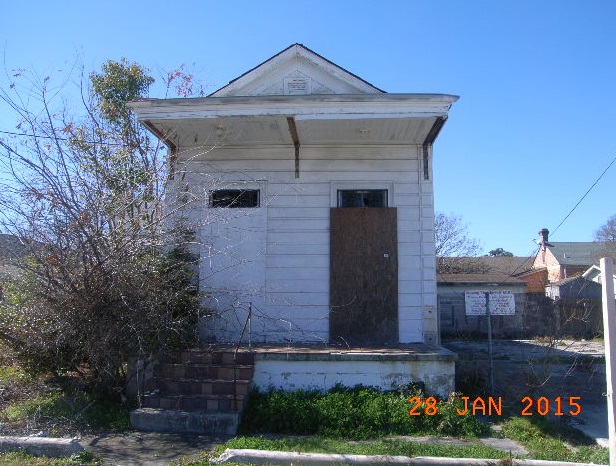 828 – 830 LIZARDI STREET
Thank you
Albert “Snapper” Poche
Code Enforcement and Hearings Bureau
City of New Orleans
504.658.4340
ajpoche@nola.gov